МИНИСТЕРСТВО ОБРАЗОВАНИЯ РМПОРТФОЛИО
Бардиной Анастасии Сергеевны,
воспитателя
МДОУ «Детский сад № 43 комбинированного вида» 
г.о.Саранск
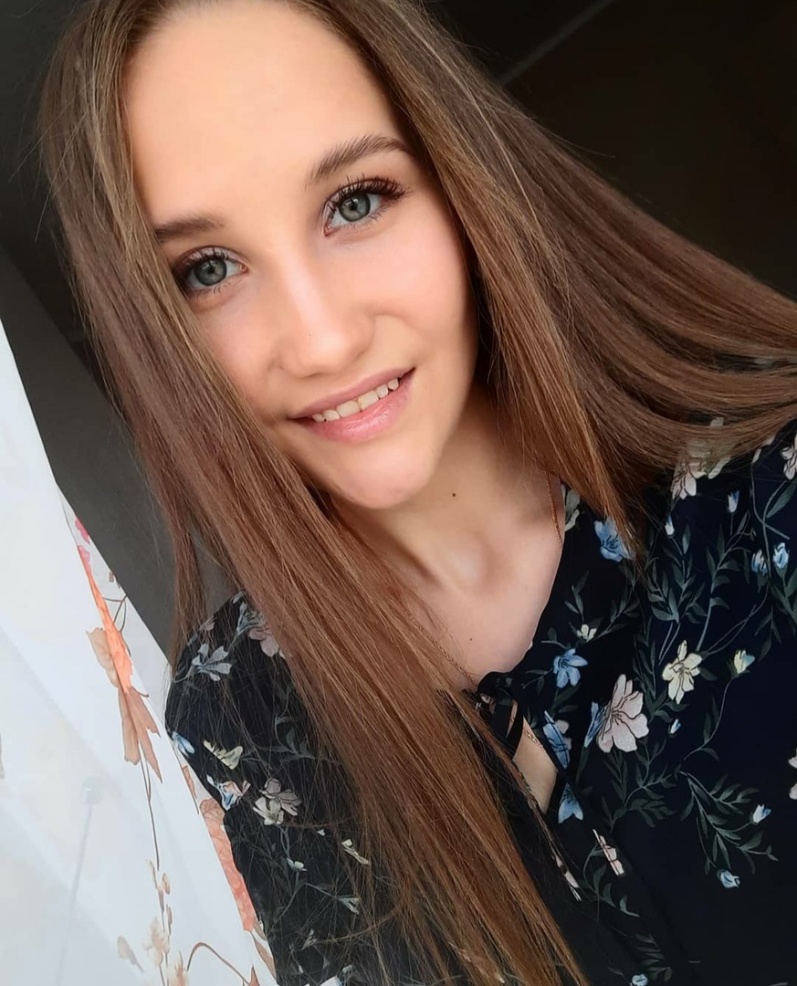 Дата рождения: 07.11.1999 г.
Профессиональное образование: незаконченное высшее, МГПУ им. М.Е. Евсевьева, «Педагог дошкольного образования».
Стаж педагогической работы (по специальности): 2 года
Общий трудовой стаж: 2 года
Наличие квалификационной категории:
Наличие наград: -
Представление собственного инновационного педагогического опыта
на сайте ds43sar.schoolrm.ruссылка:
https://ds43sar.schoolrm.ru/sveden/employees/11156/410506/
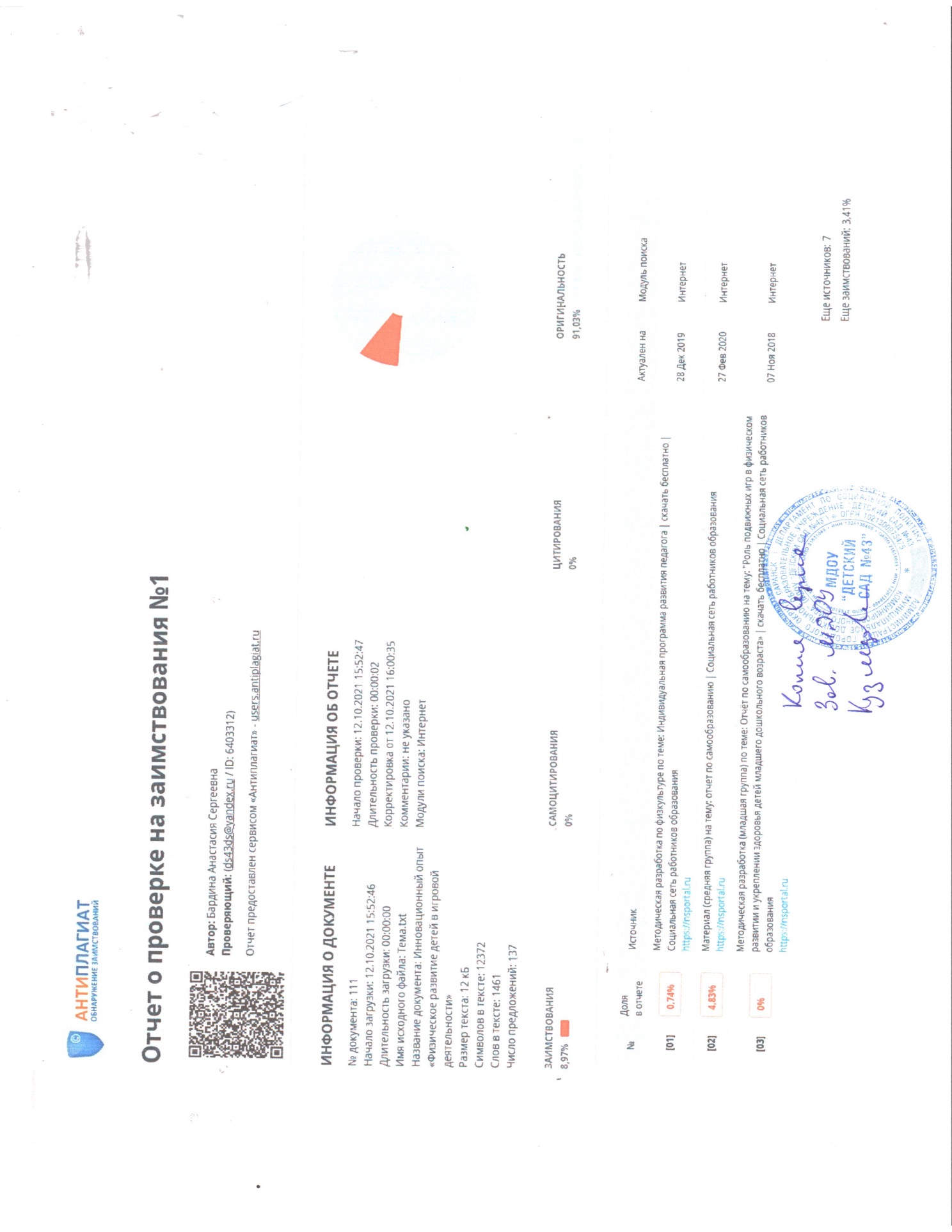 1. Участие в инновационной (экспериментальной) деятельности
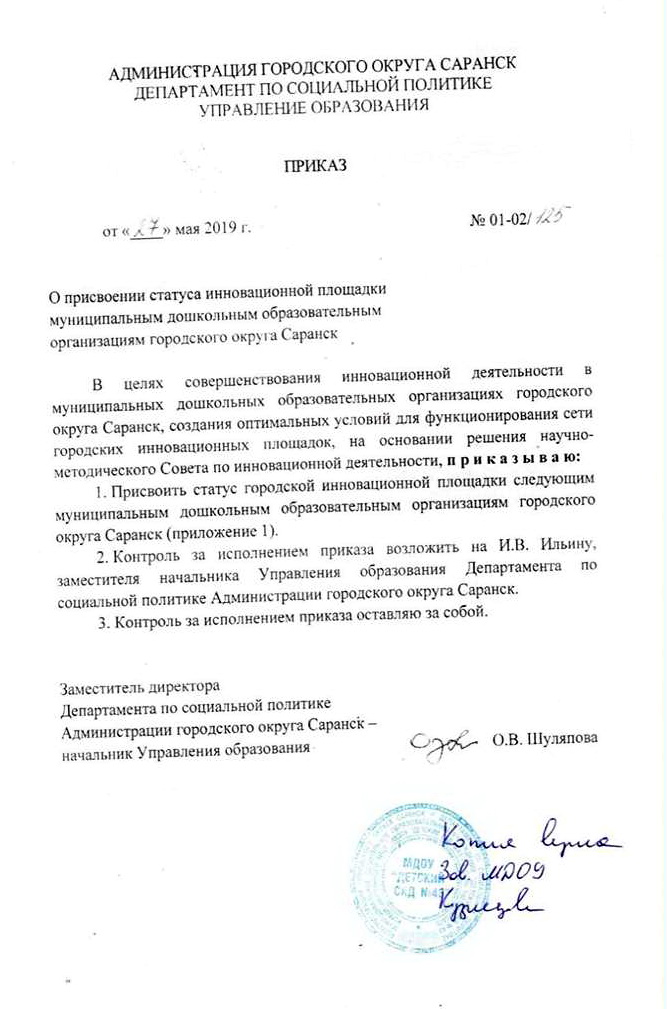 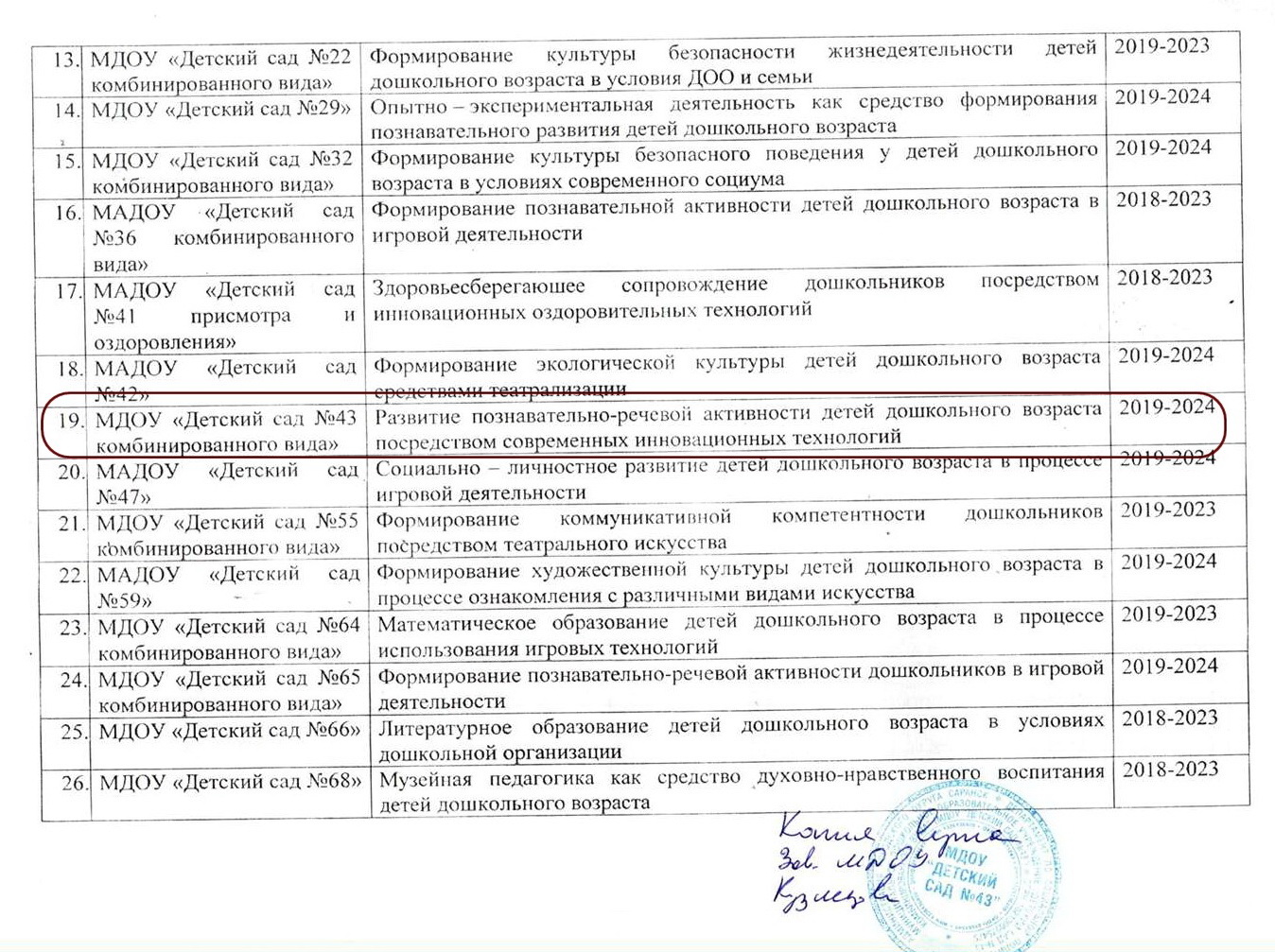 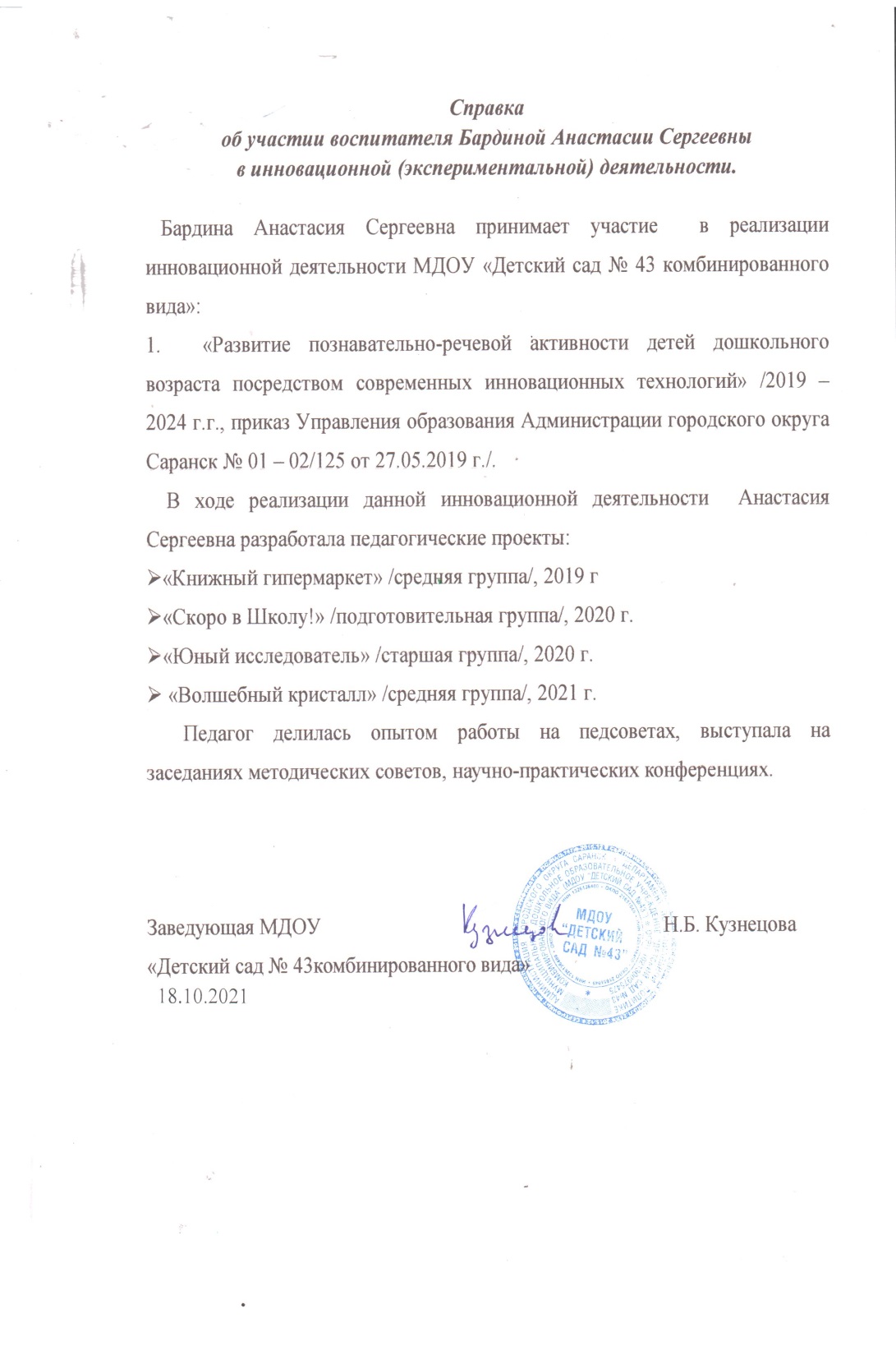 2. Наставничество
3. Наличие публикаций
всероссийский уровень – 2
https://zhurnalpedagog.ru/servisy/publik/publ?id=17070
https://nsportal.ru/bardina-anastasiya
4. Результаты участия воспитанников в: конкурсах, выставках, турнирах, соревнованиях,акциях, фестивалях
всероссийский  уровень (интернет) – 4 всероссийский  уровень – 3международный уровень (интернет) – 1
муниципальный – 2 
республиканский – 1
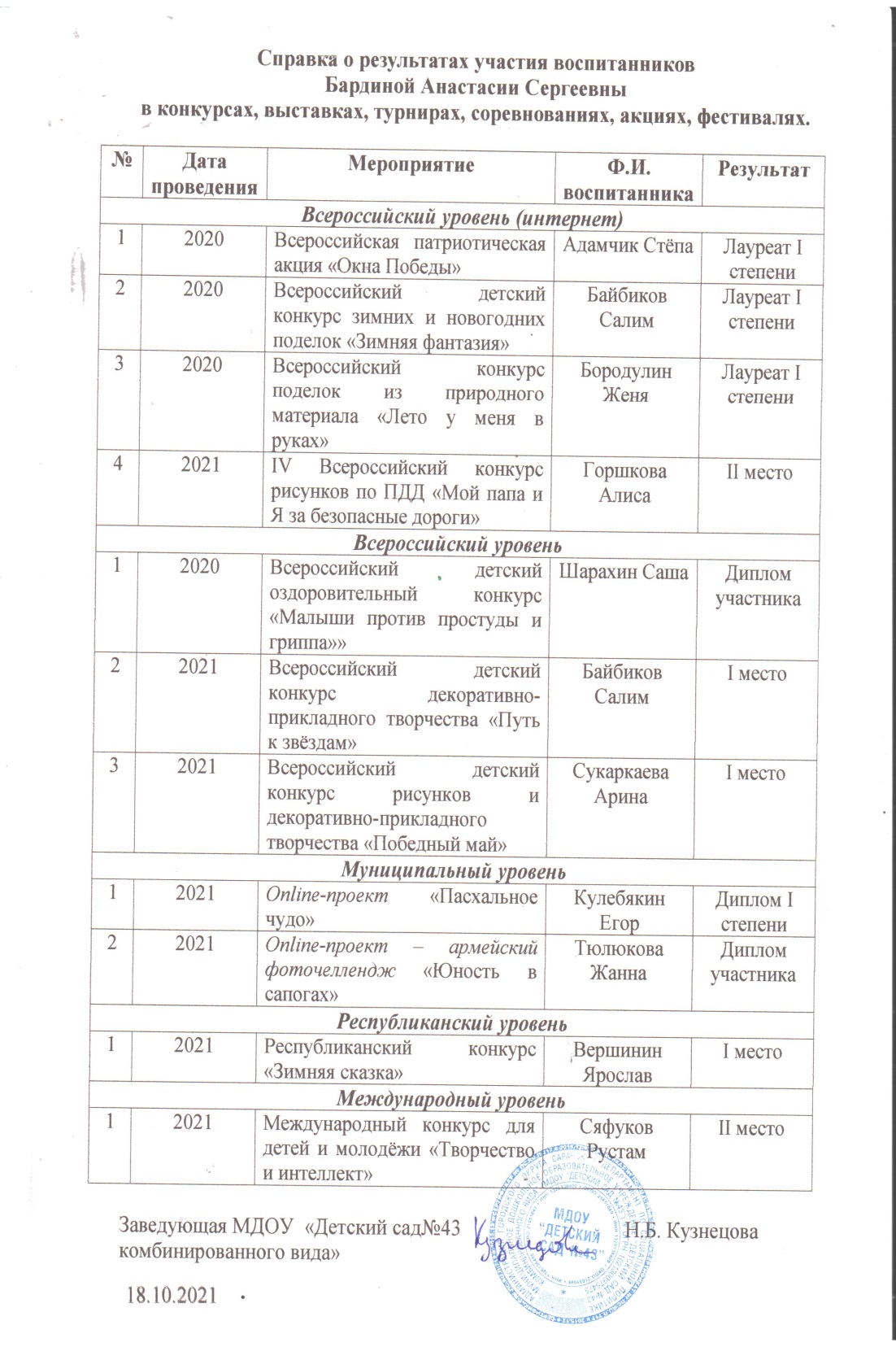 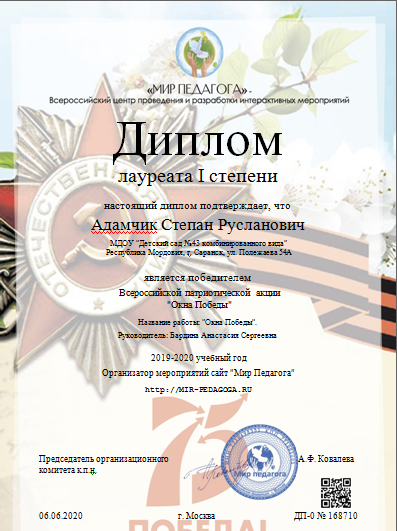 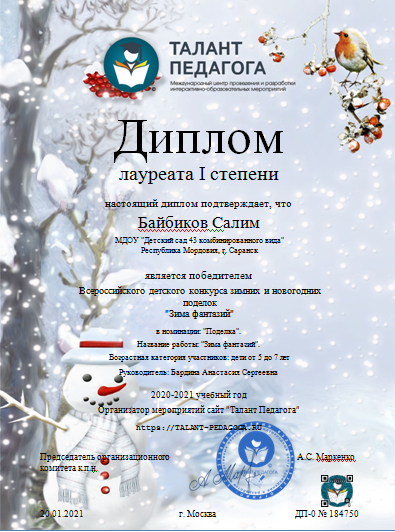 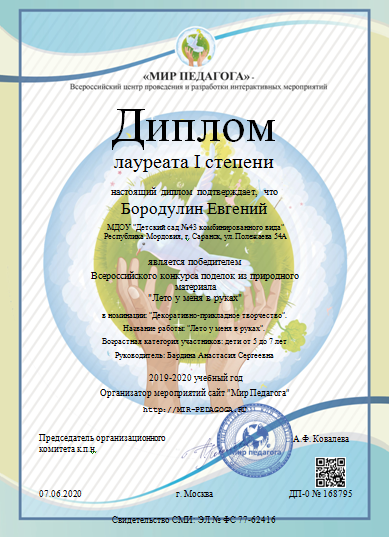 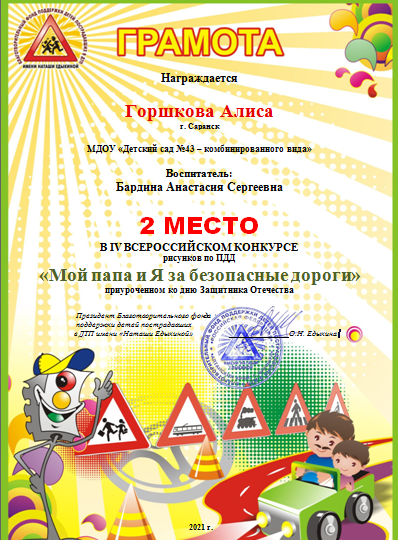 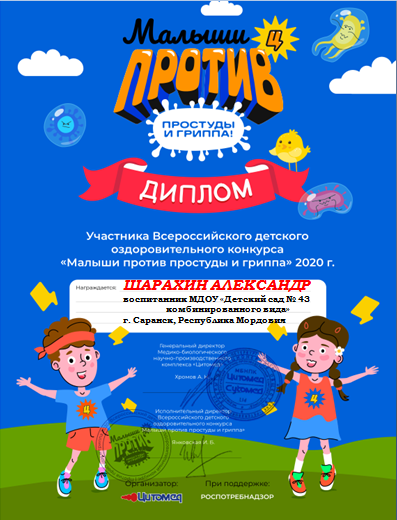 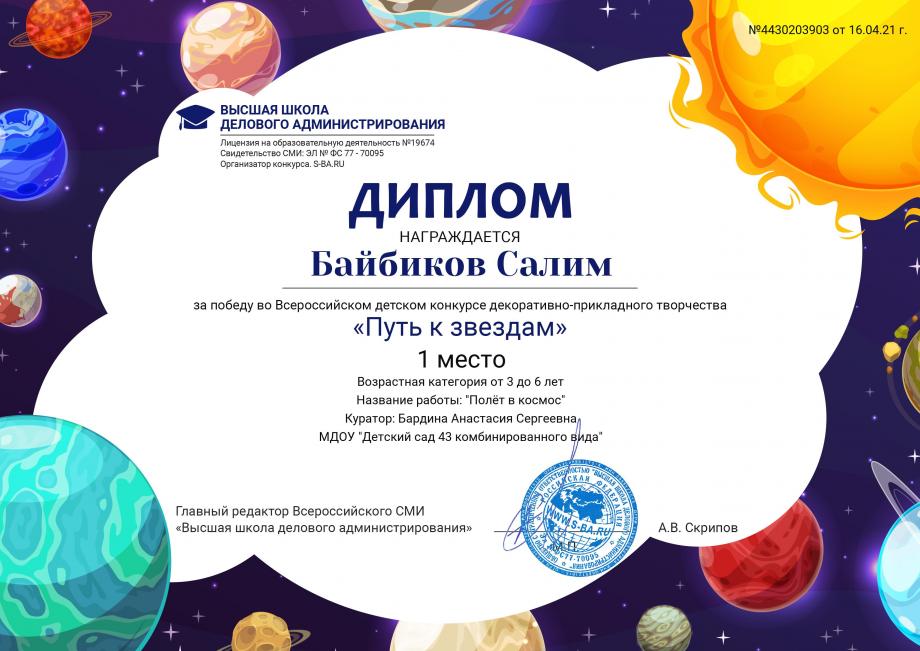 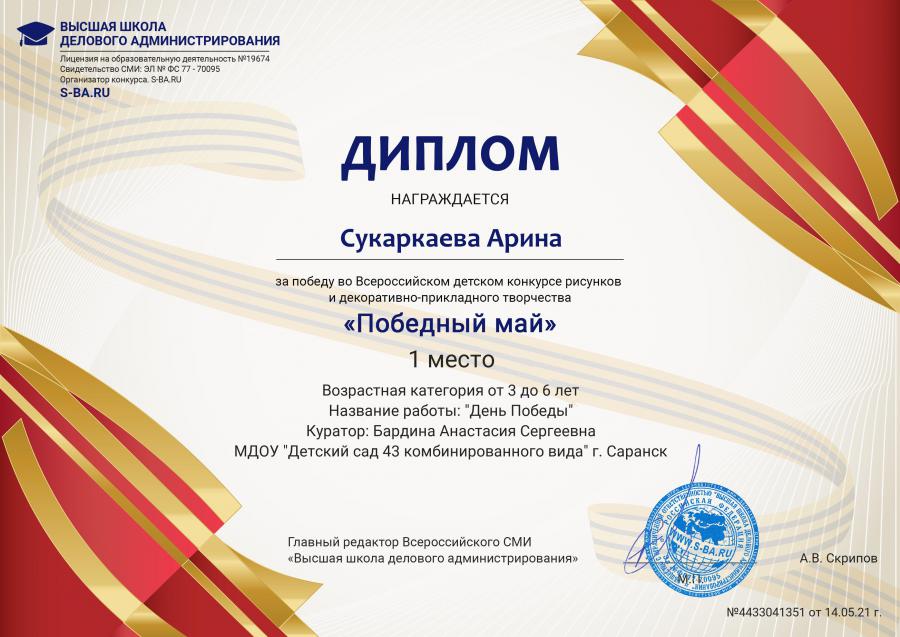 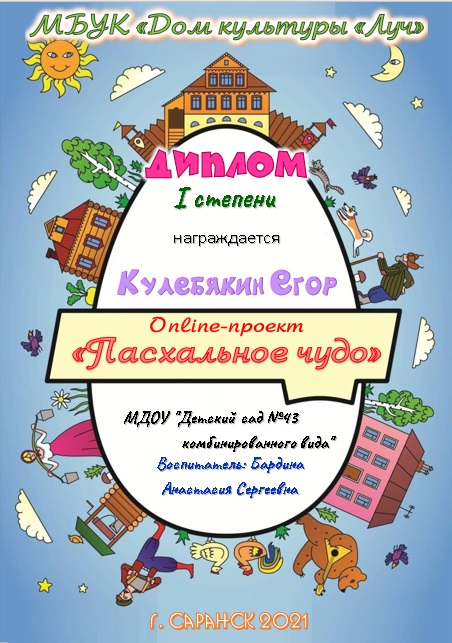 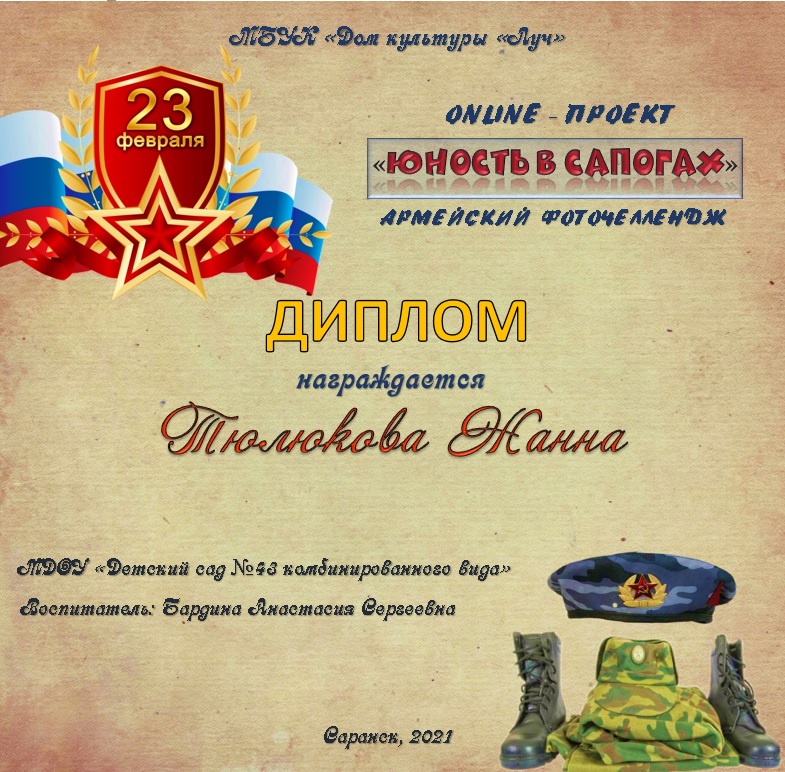 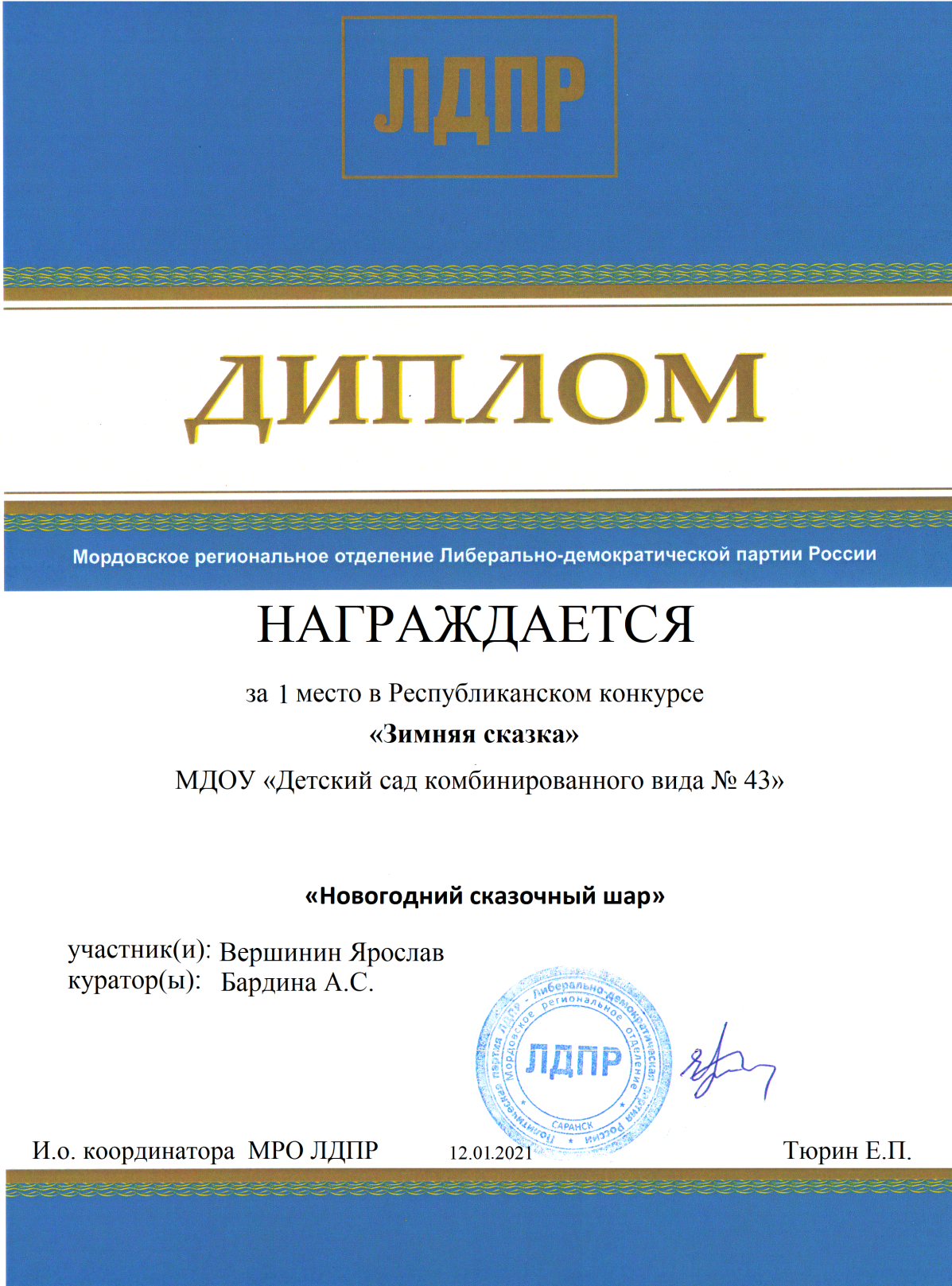 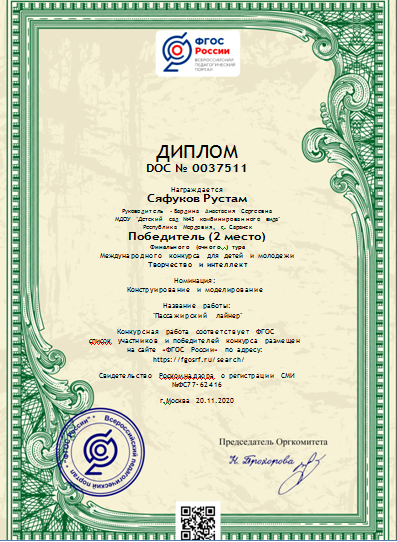 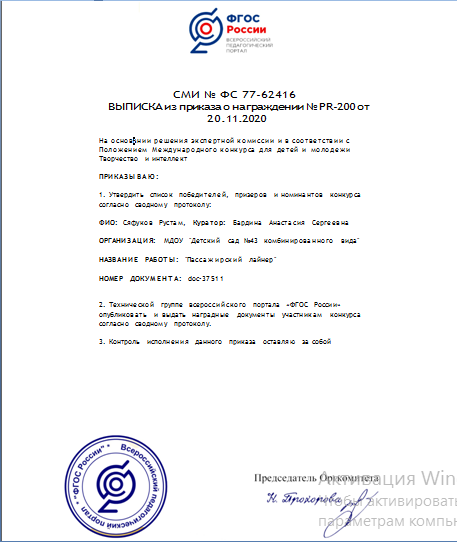 5. Наличие авторских программ, методических пособий
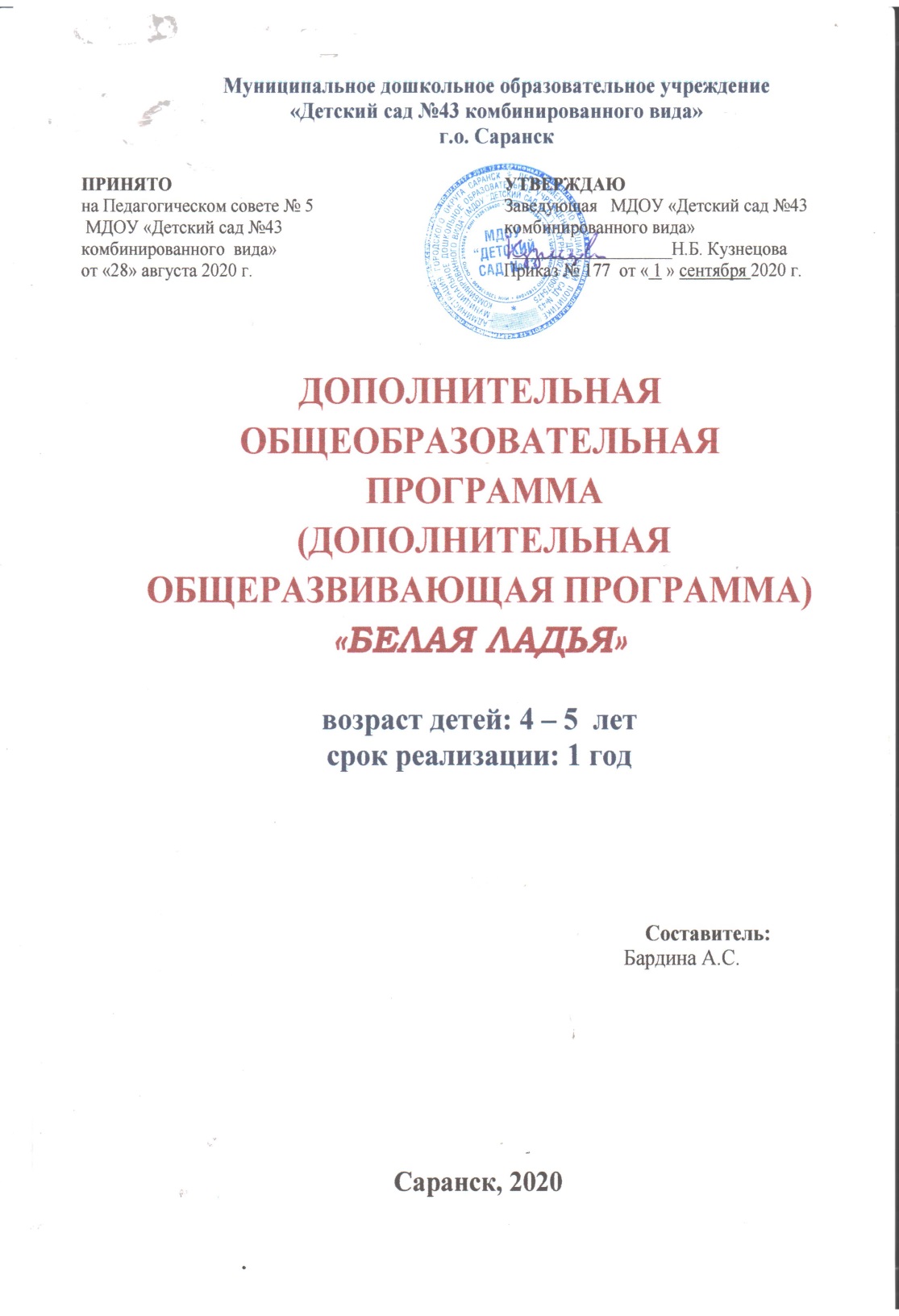 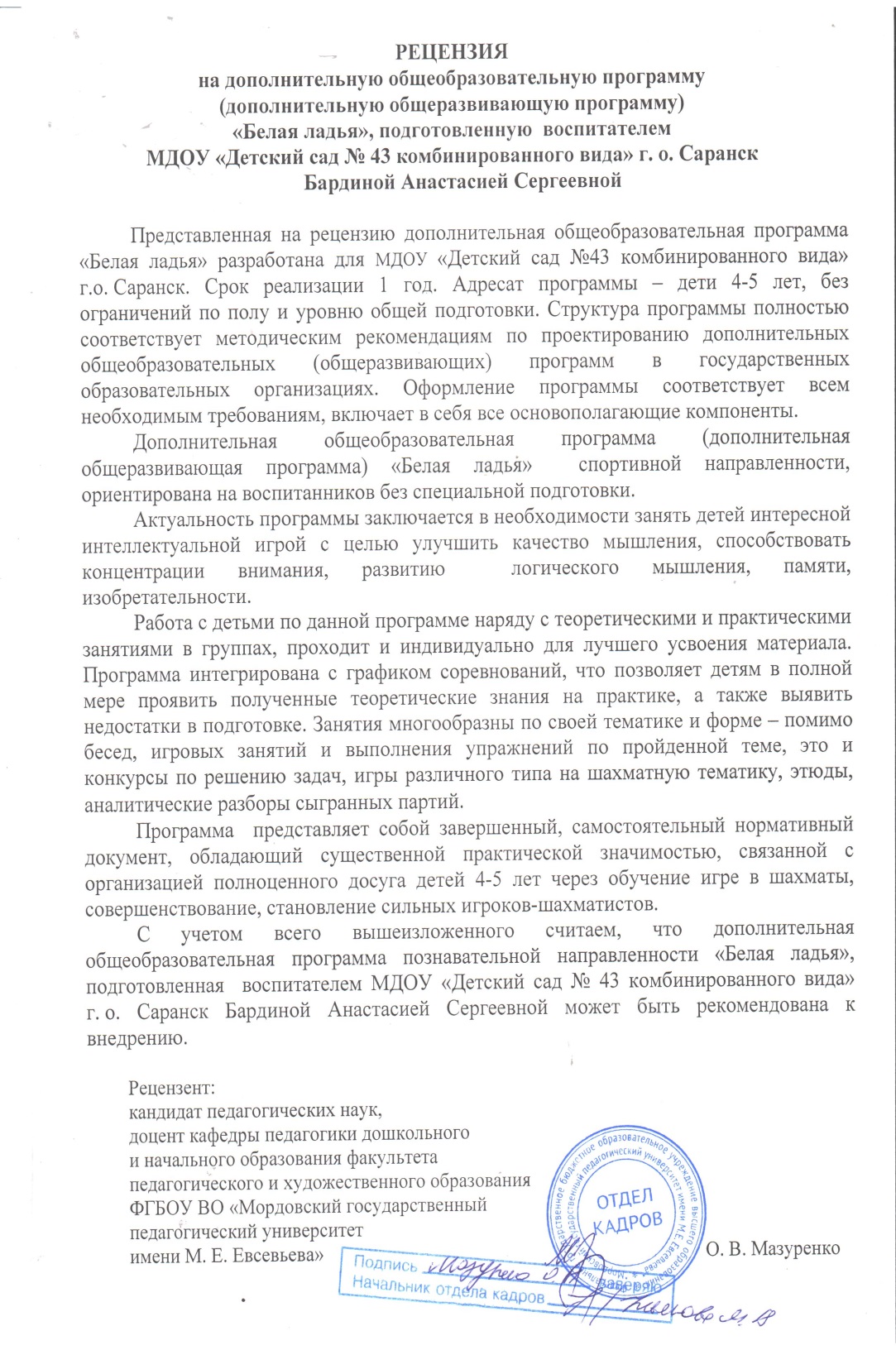 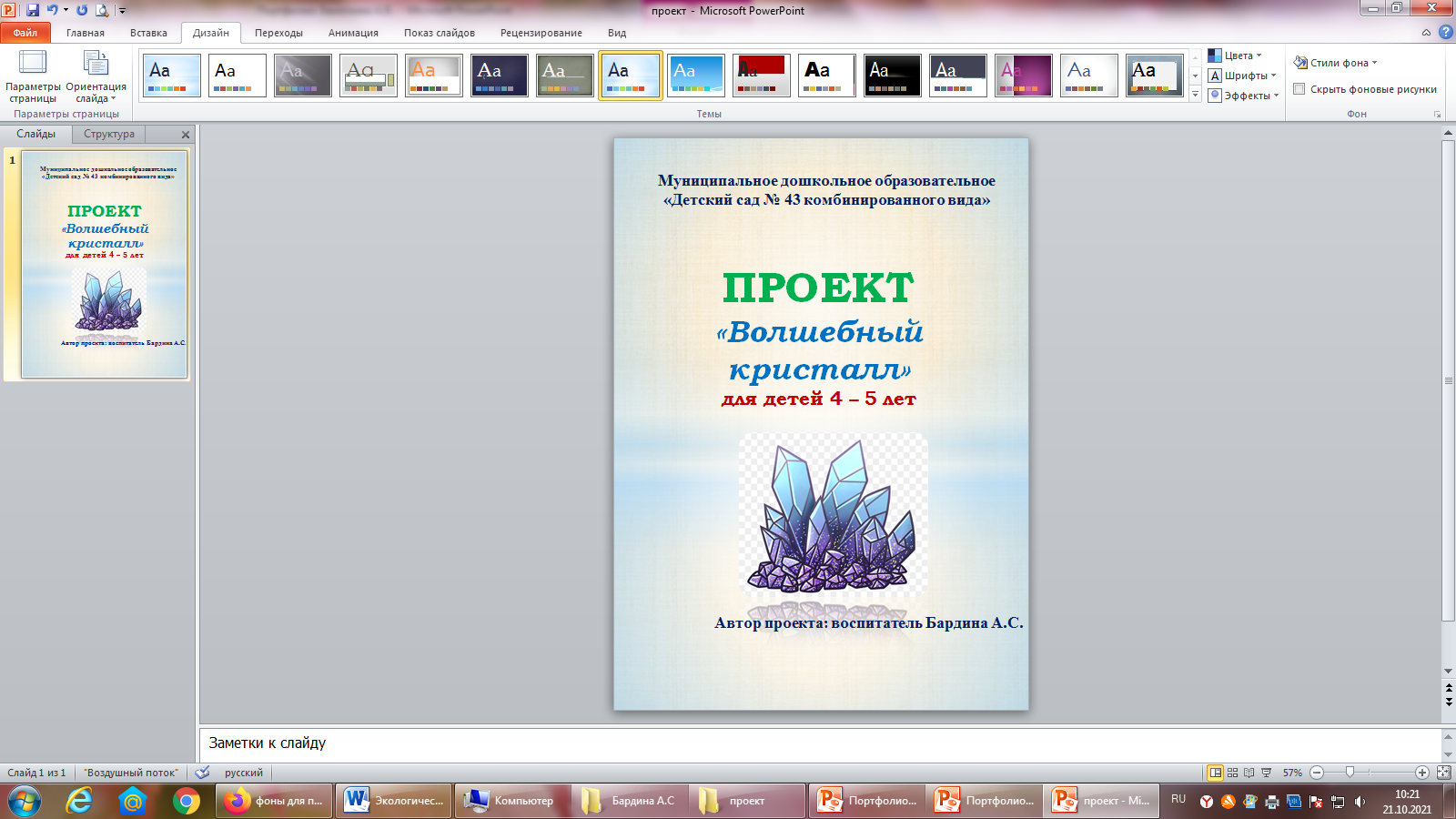 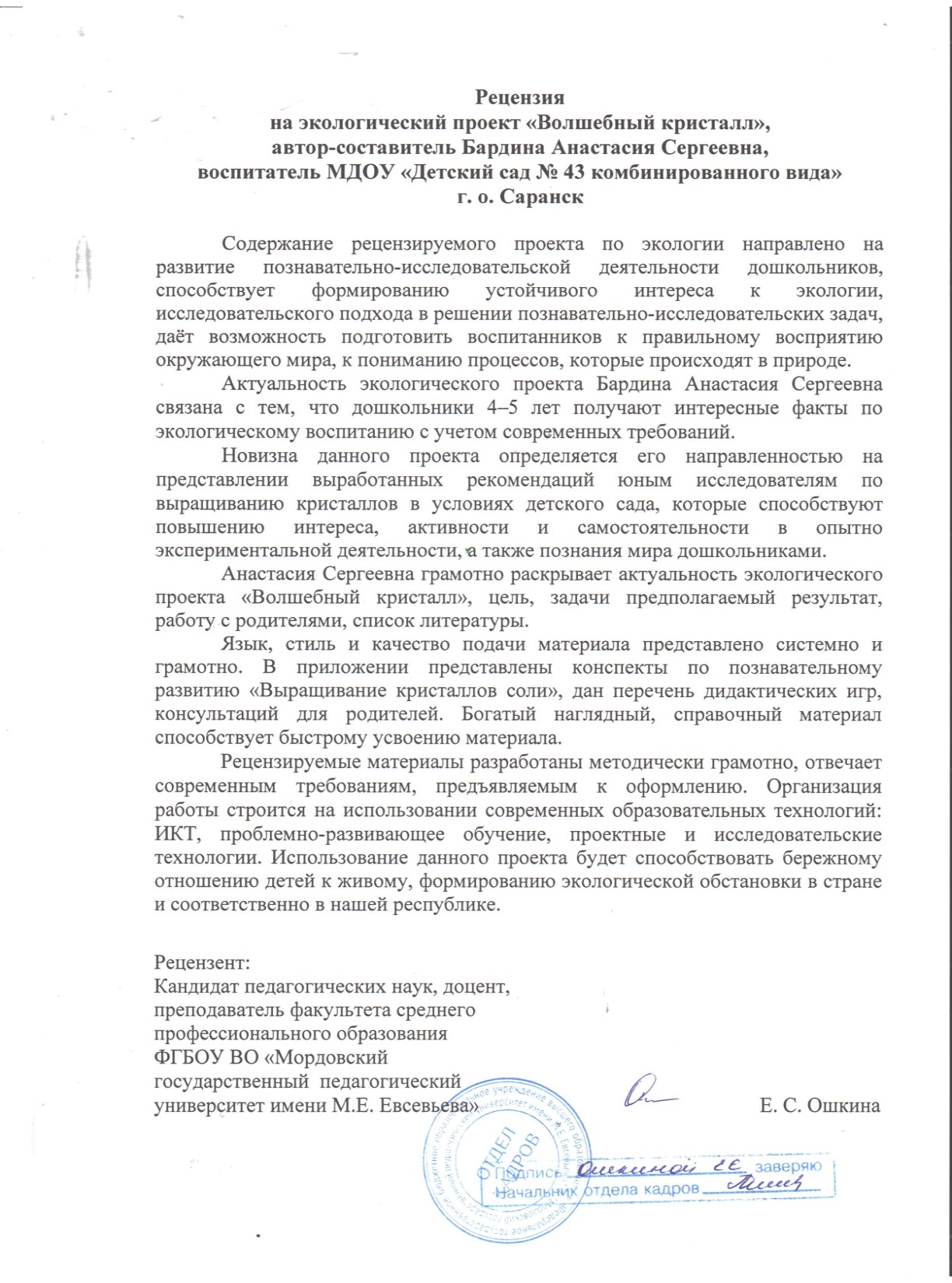 6. Выступления на заседаниях методических советов, научно-практических конференциях, педагогических чтениях, семинарах, секциях, форумах, радиопередачах (очно)
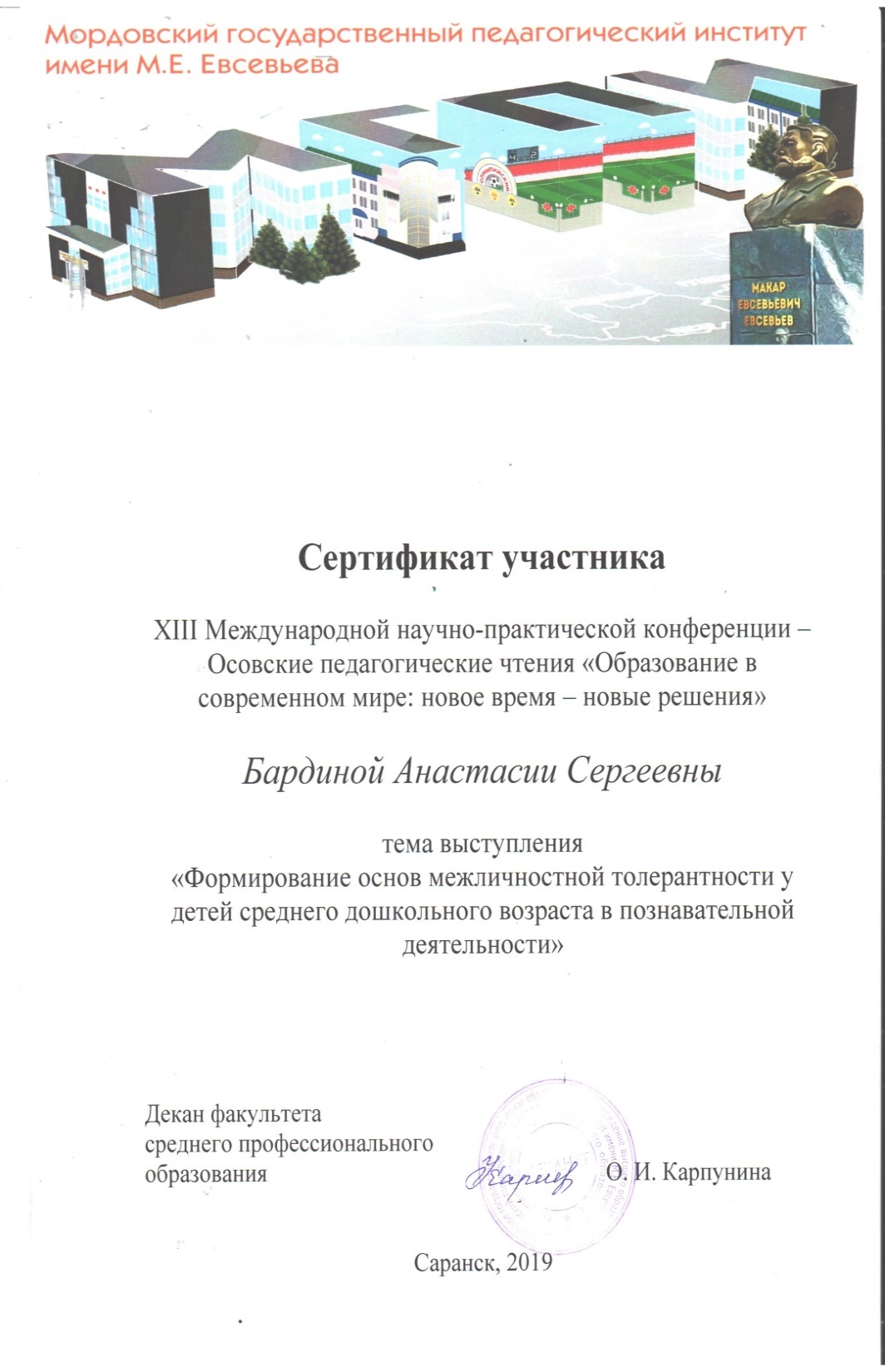 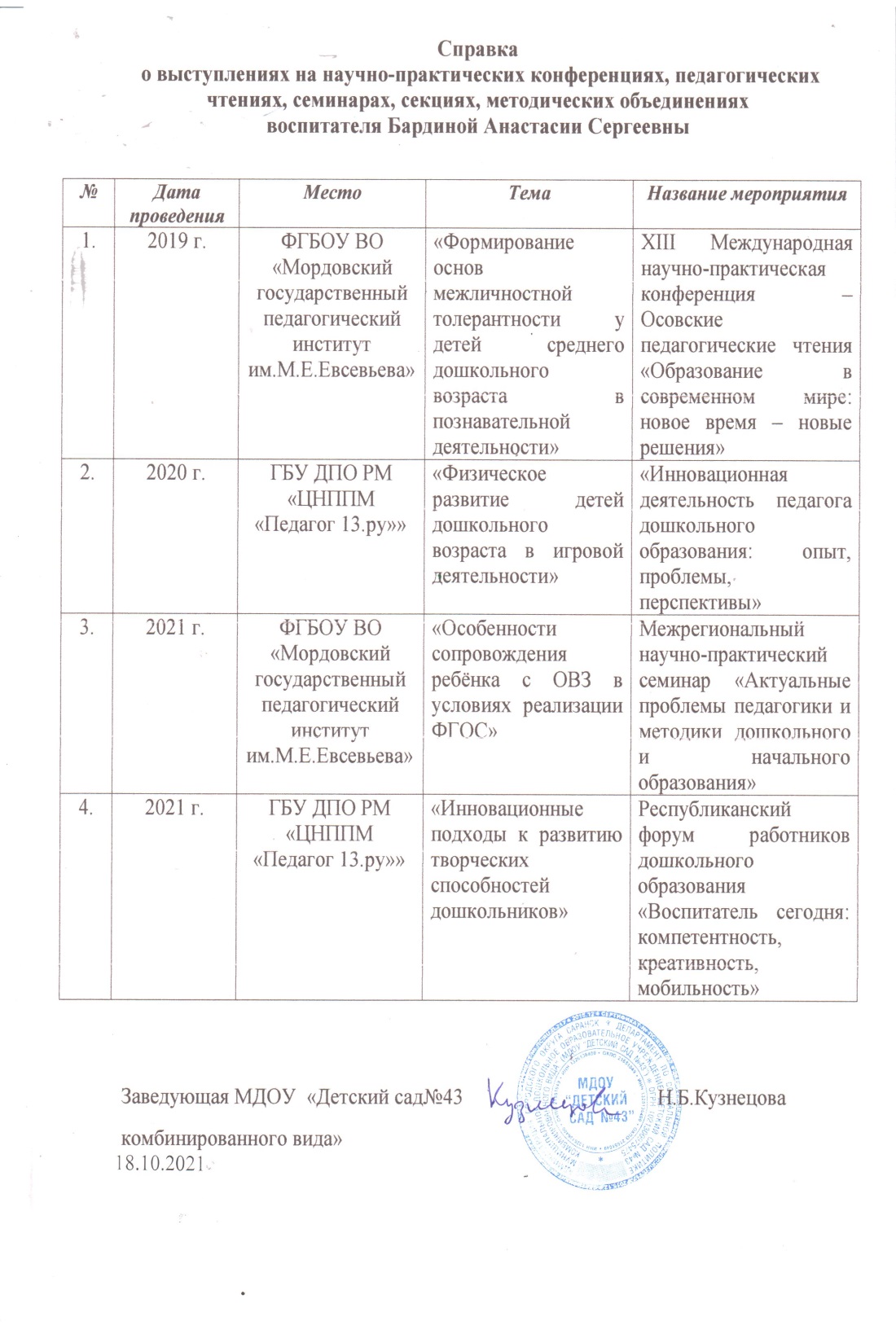 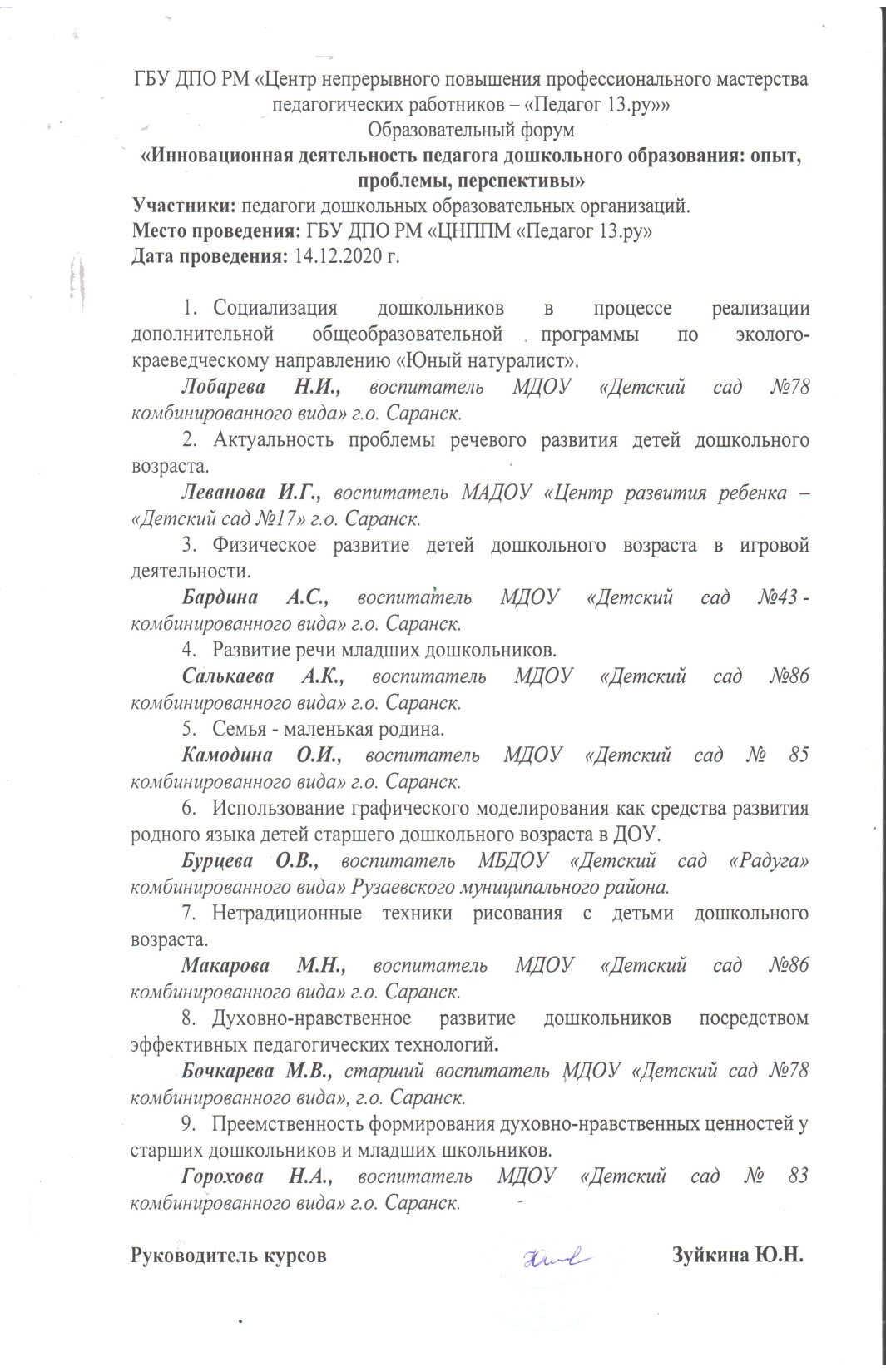 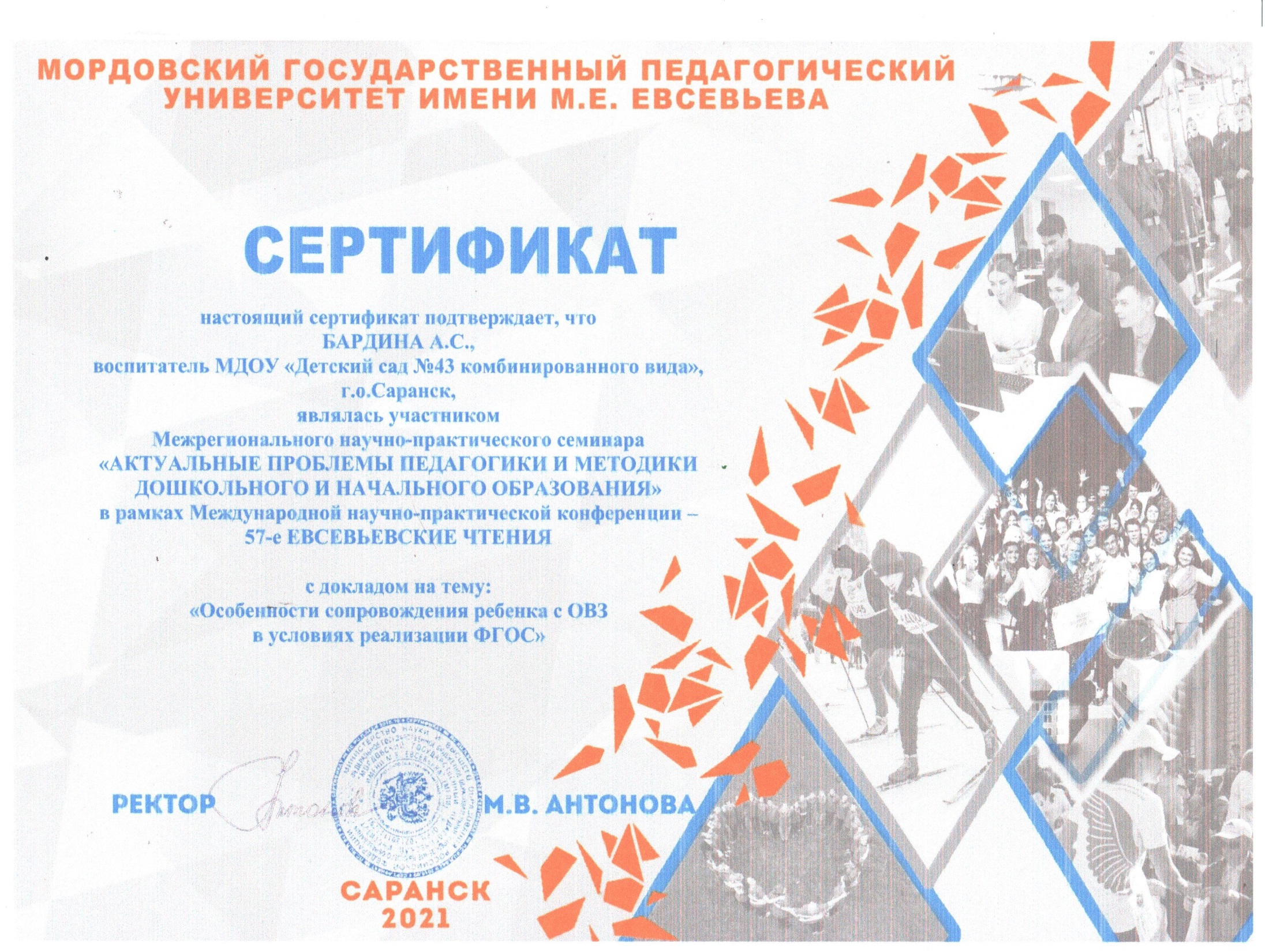 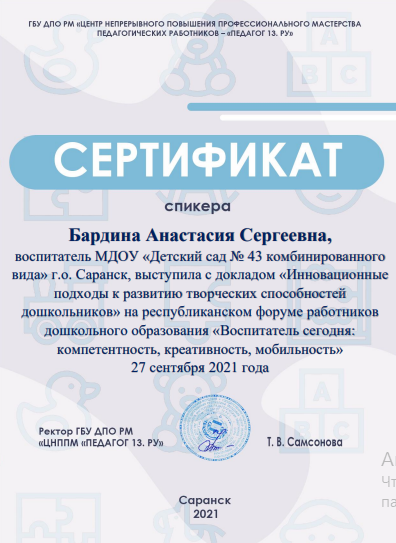 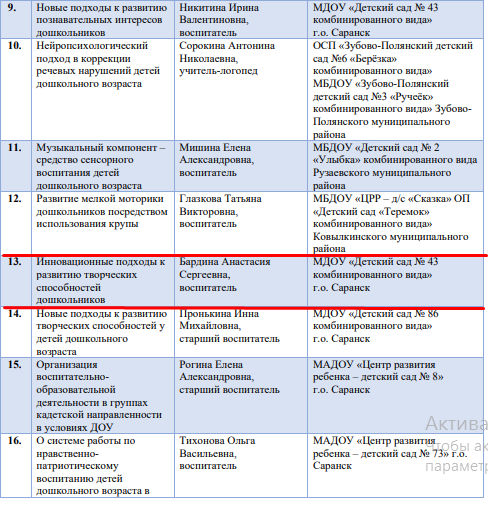 7. Проведение открытых занятий, мастер-классов, мероприятий
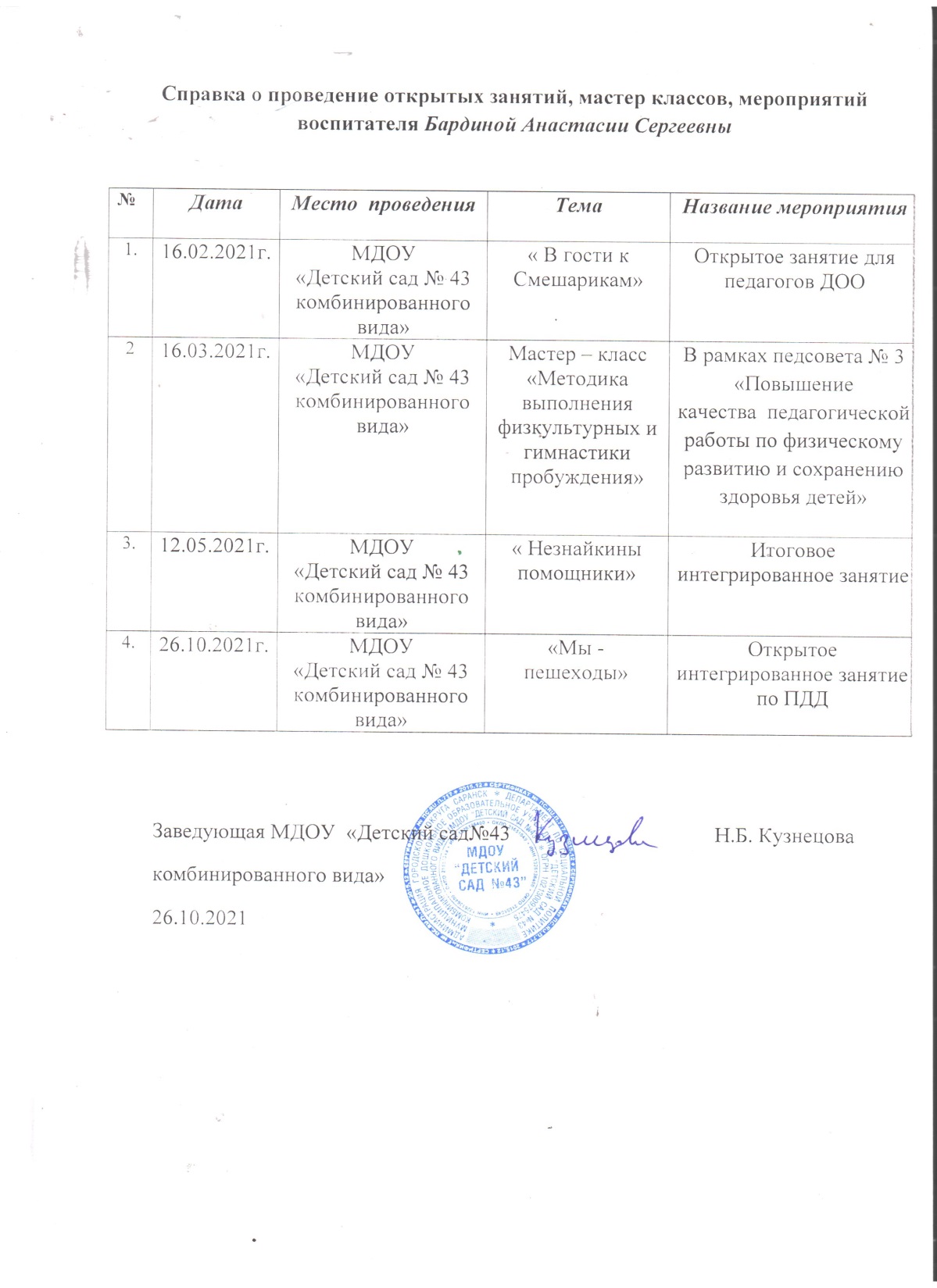 8. Экспертная деятельность
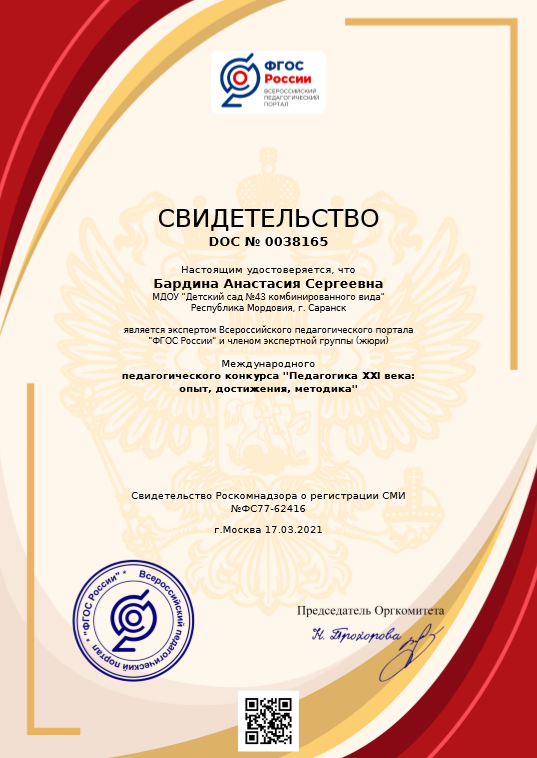 9. Общественная активность педагога: участие в экспертных комиссиях, в жюри конкурсов, депутатская деятельность и т.д.
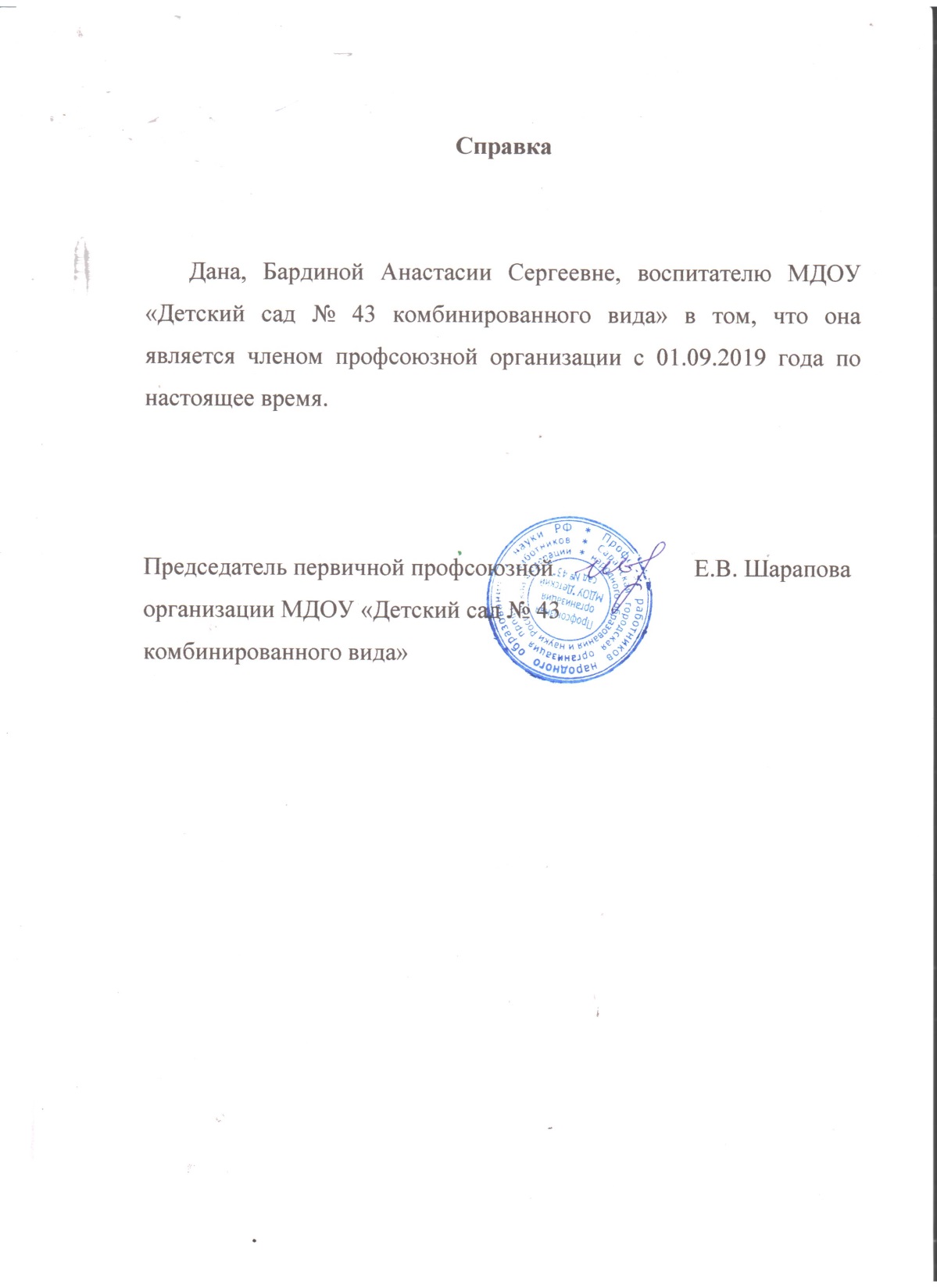 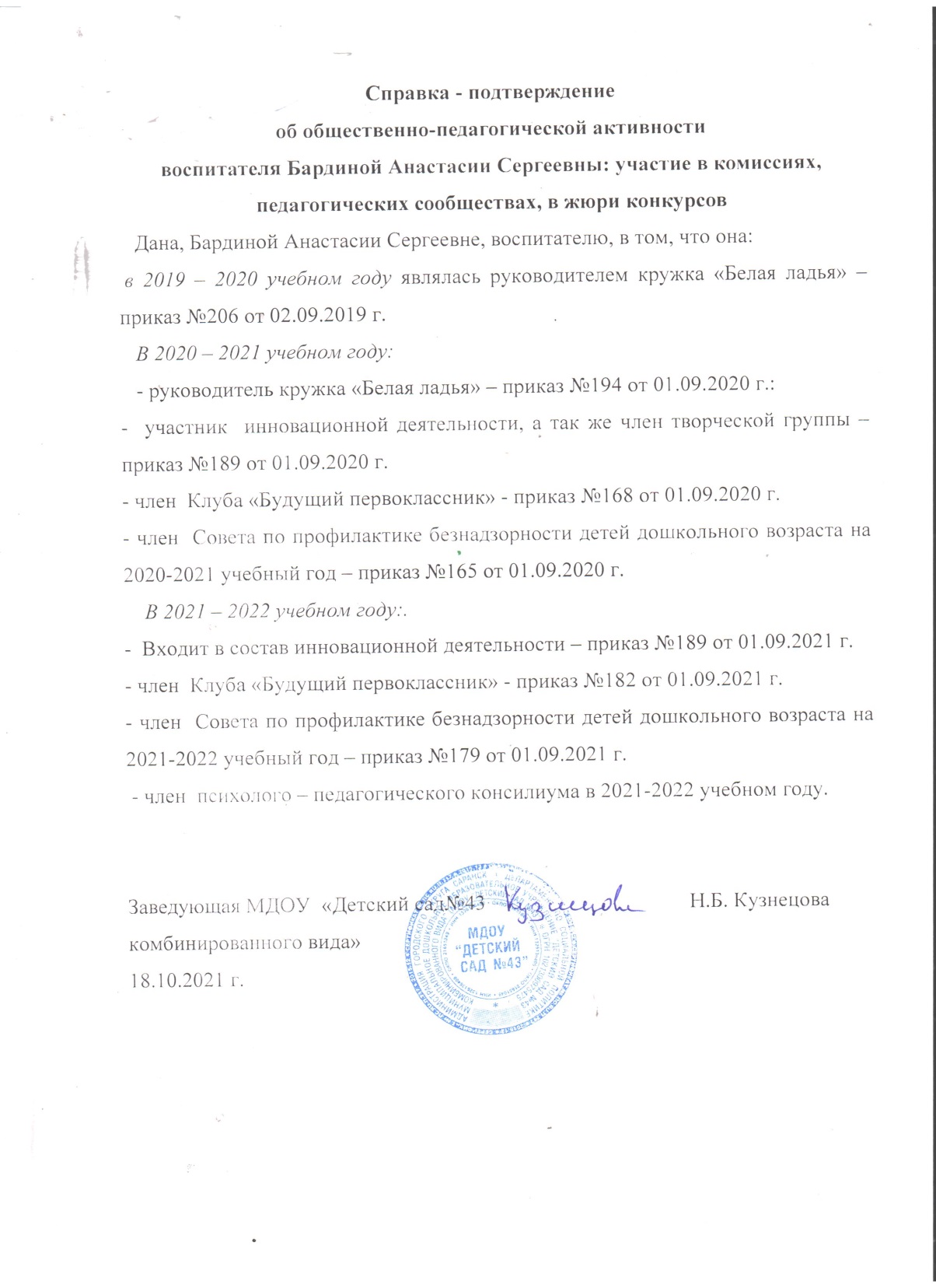 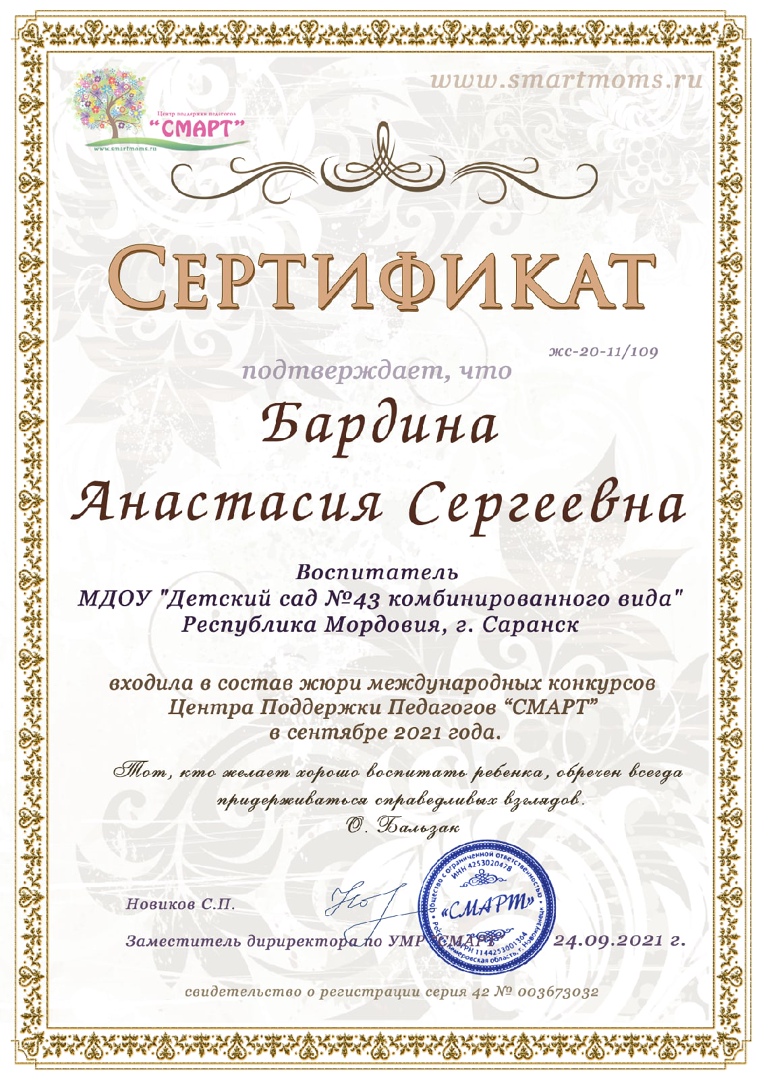 10. Позитивные результаты работы с воспитанниками
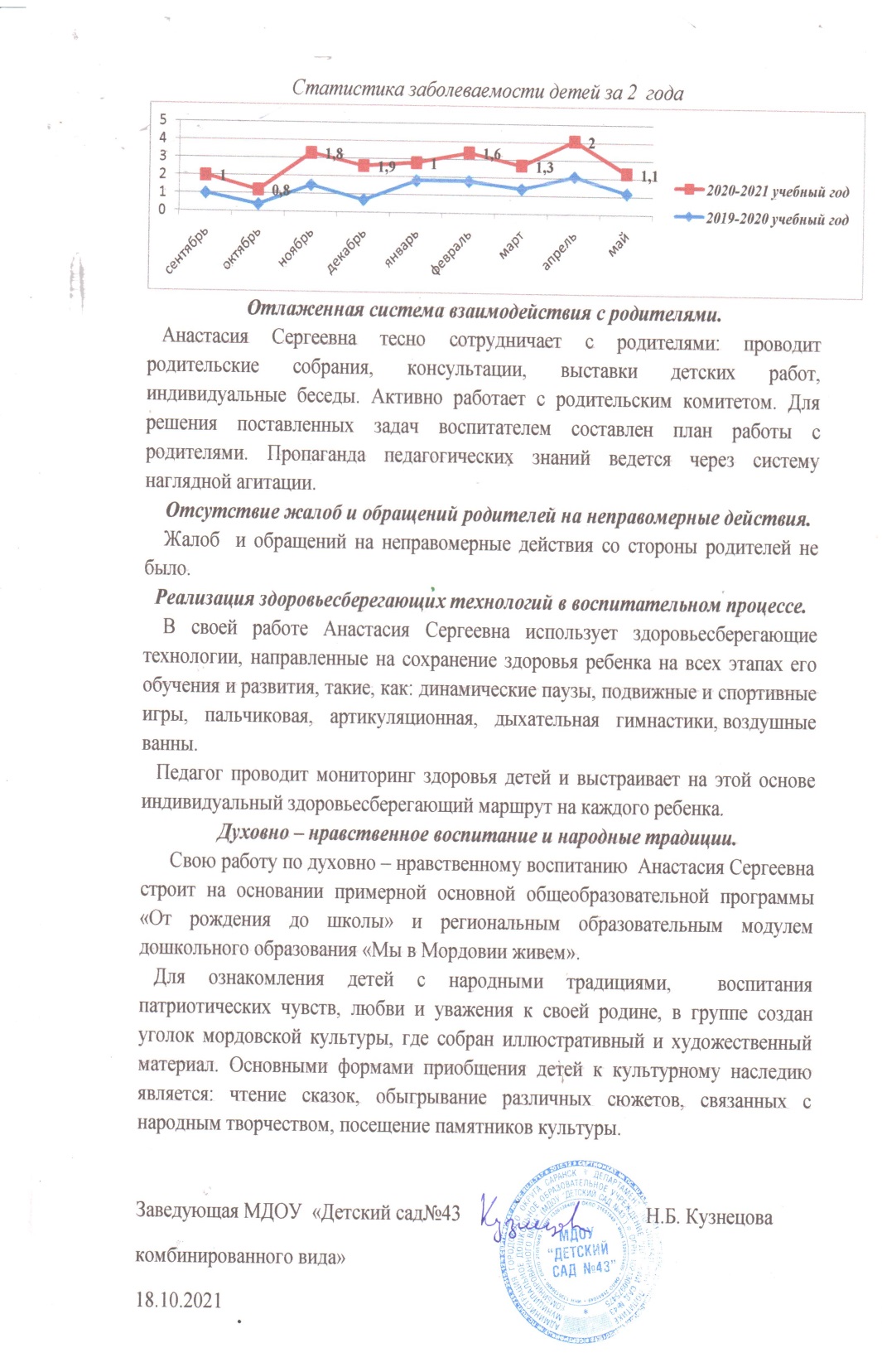 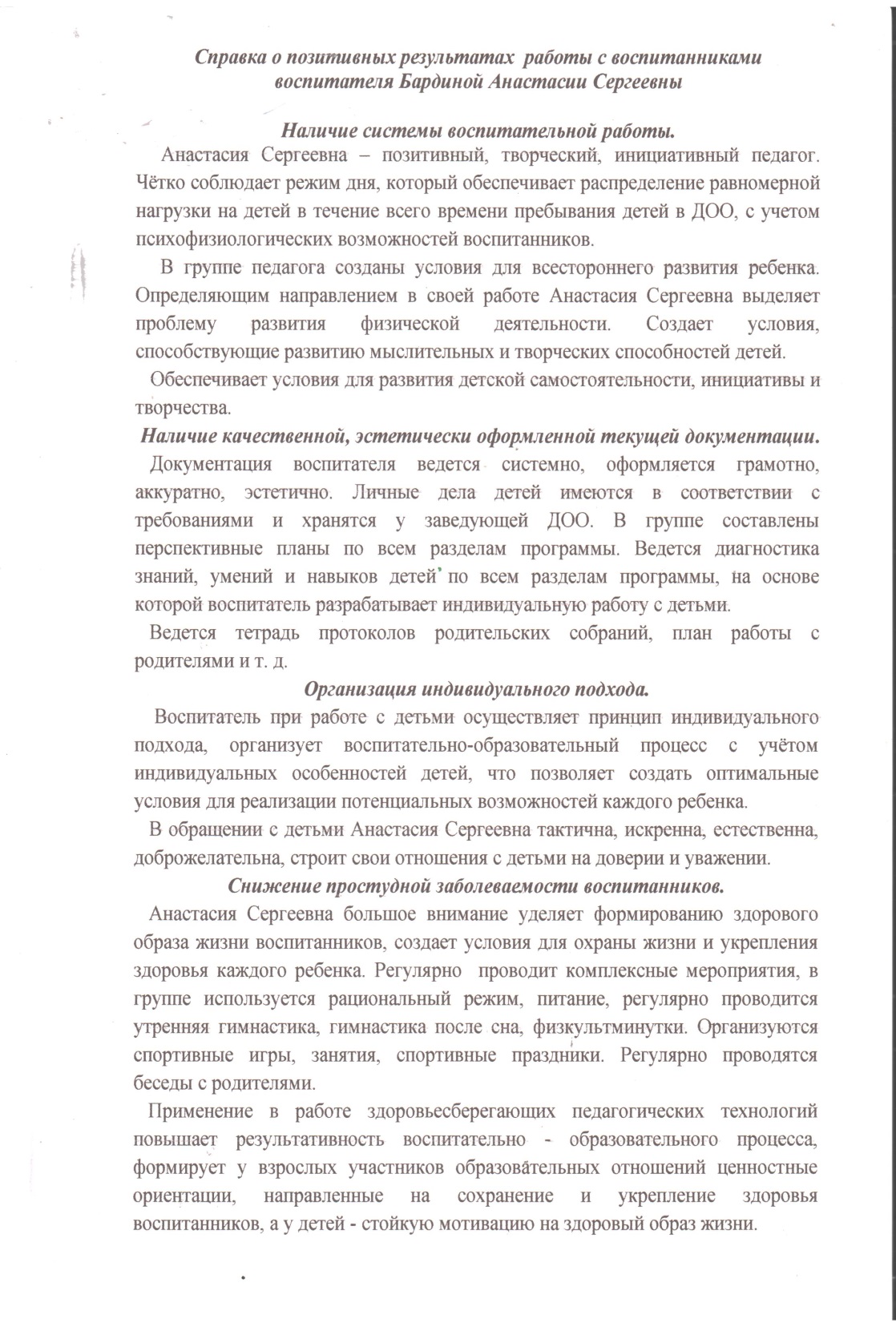 11. Качество взаимодействия с родителями
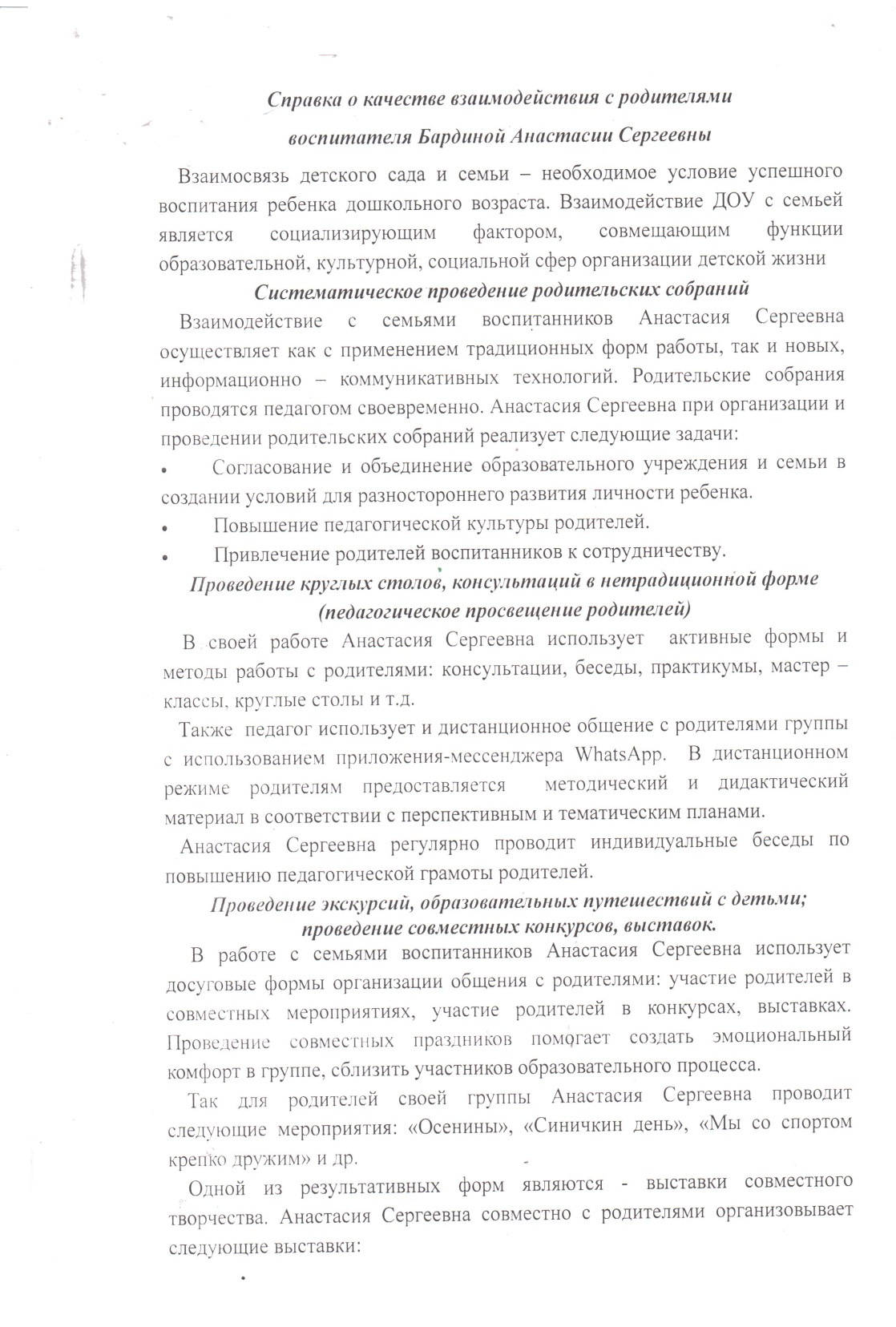 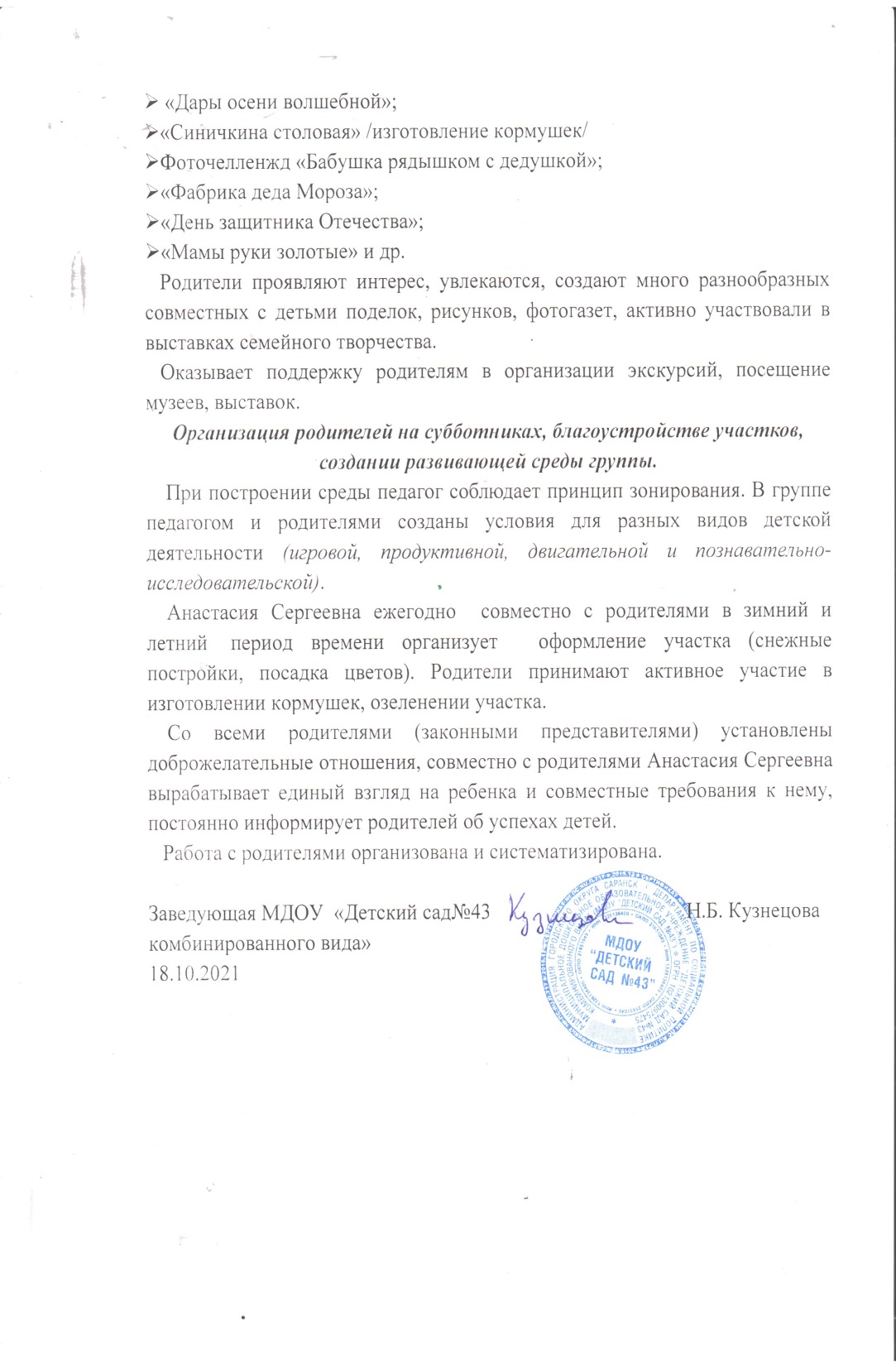 12. Работа с детьми из социально – неблагополучных семей
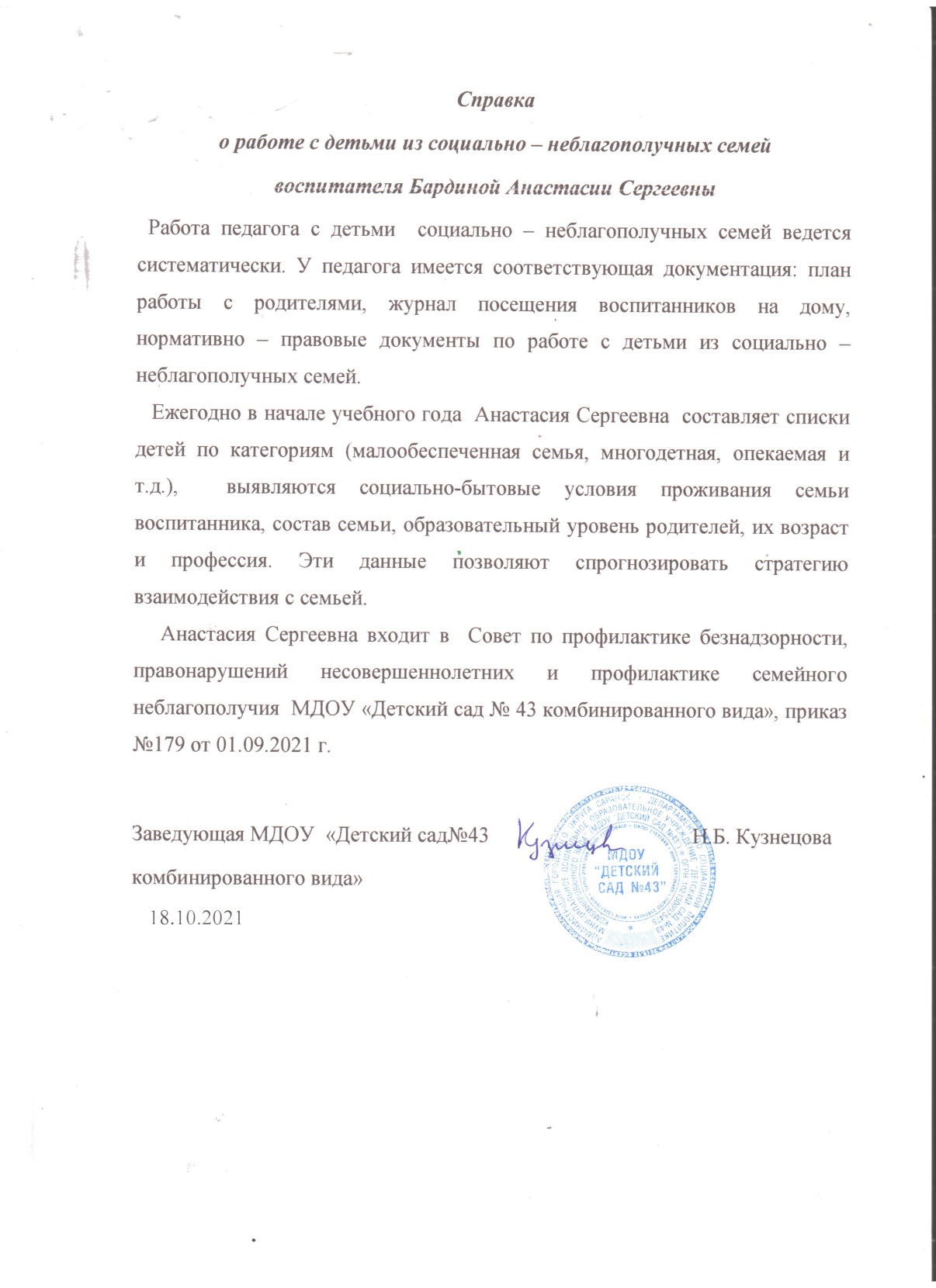 13. Участие педагога в профессиональных конкурса
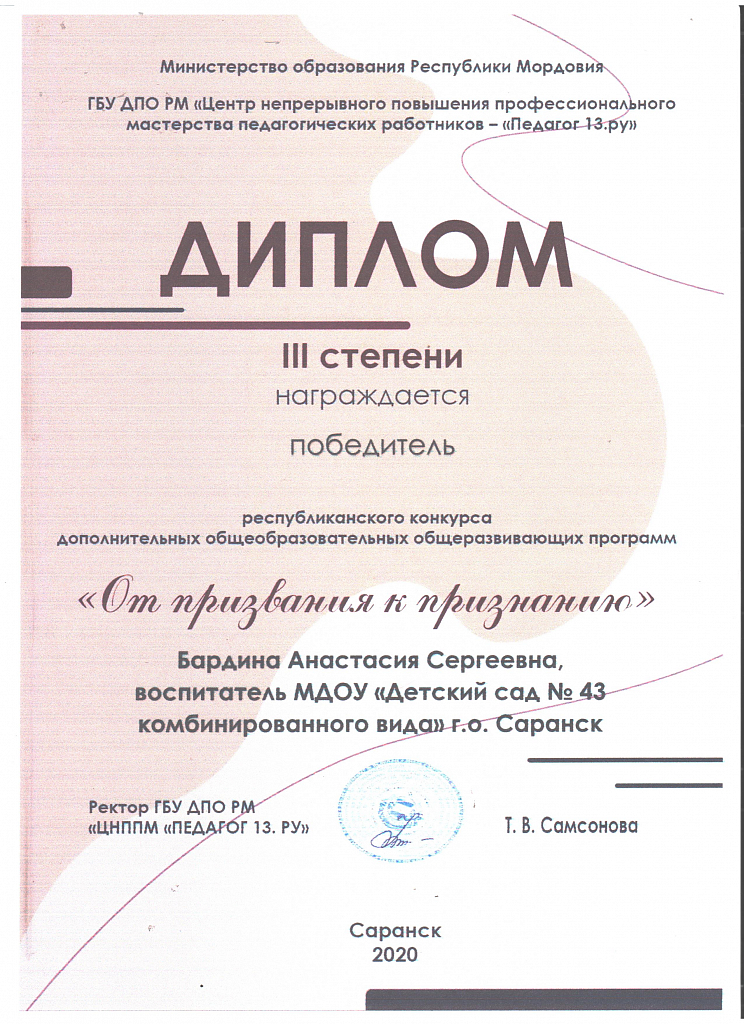 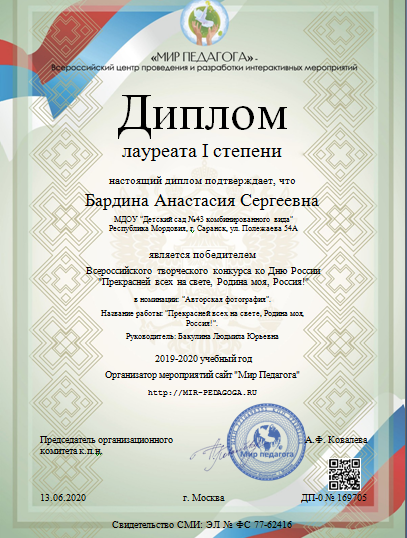 14. Награды и поощрения
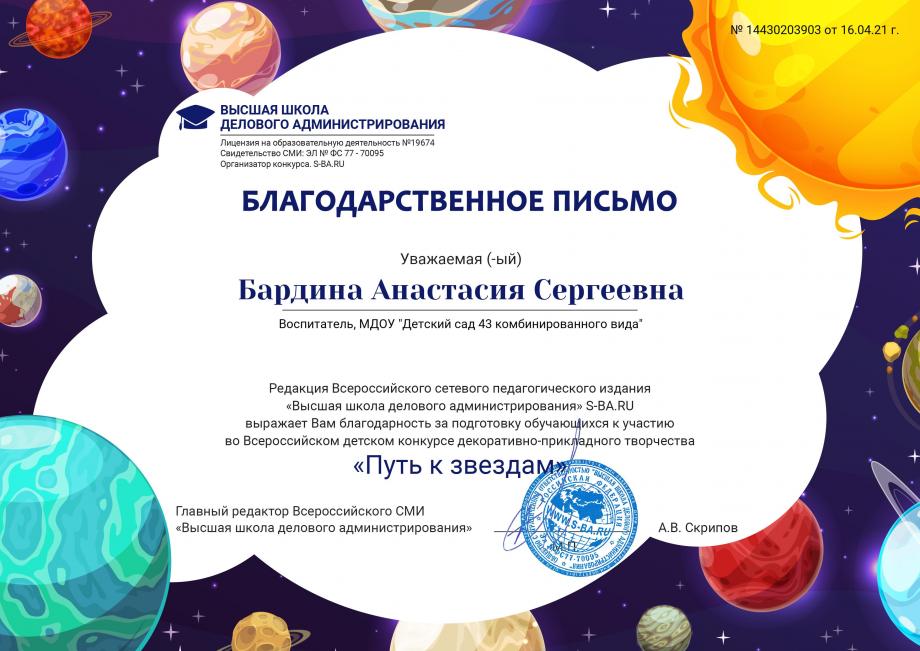 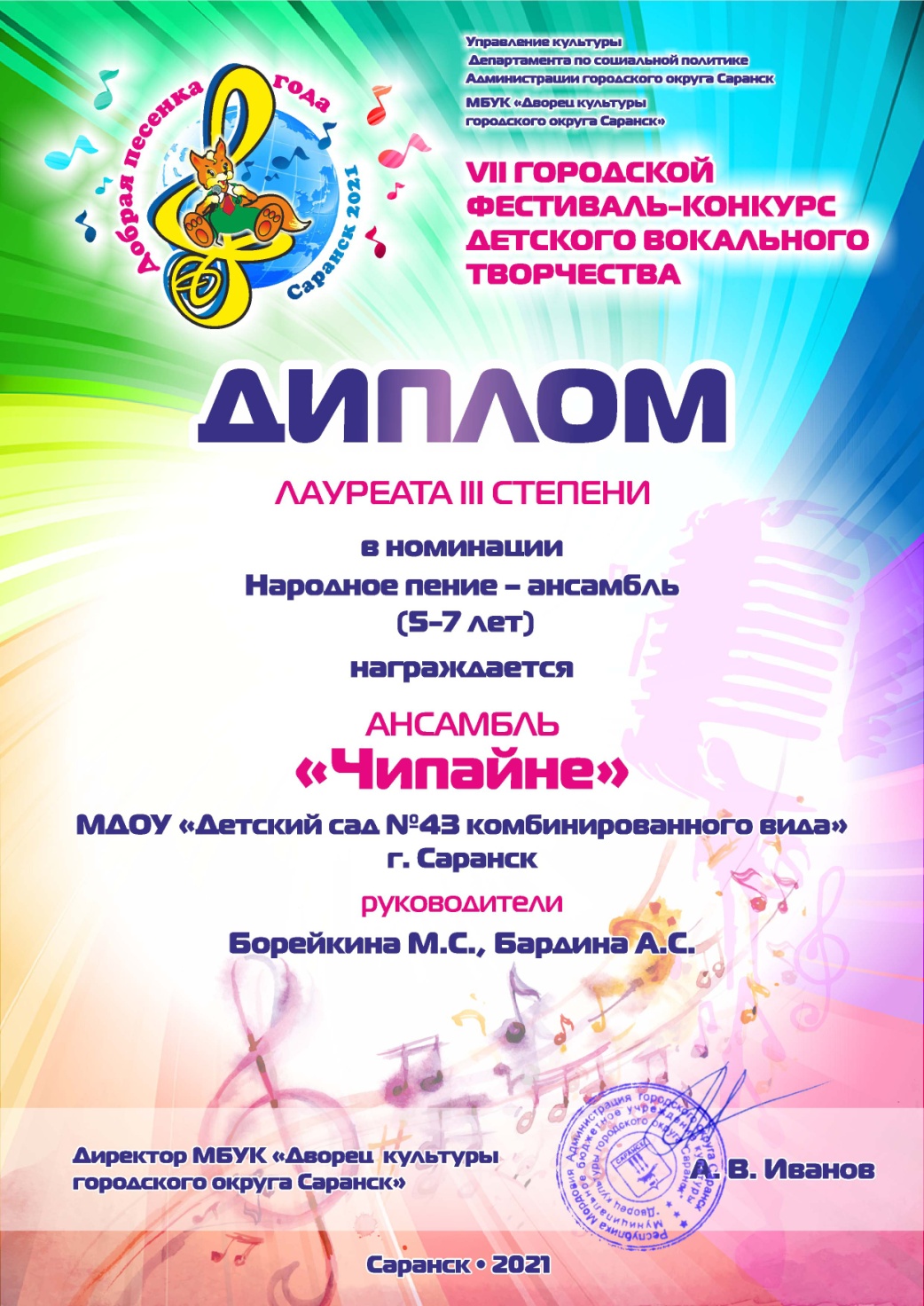 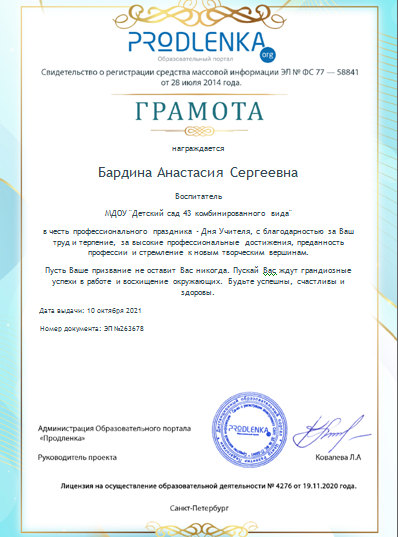 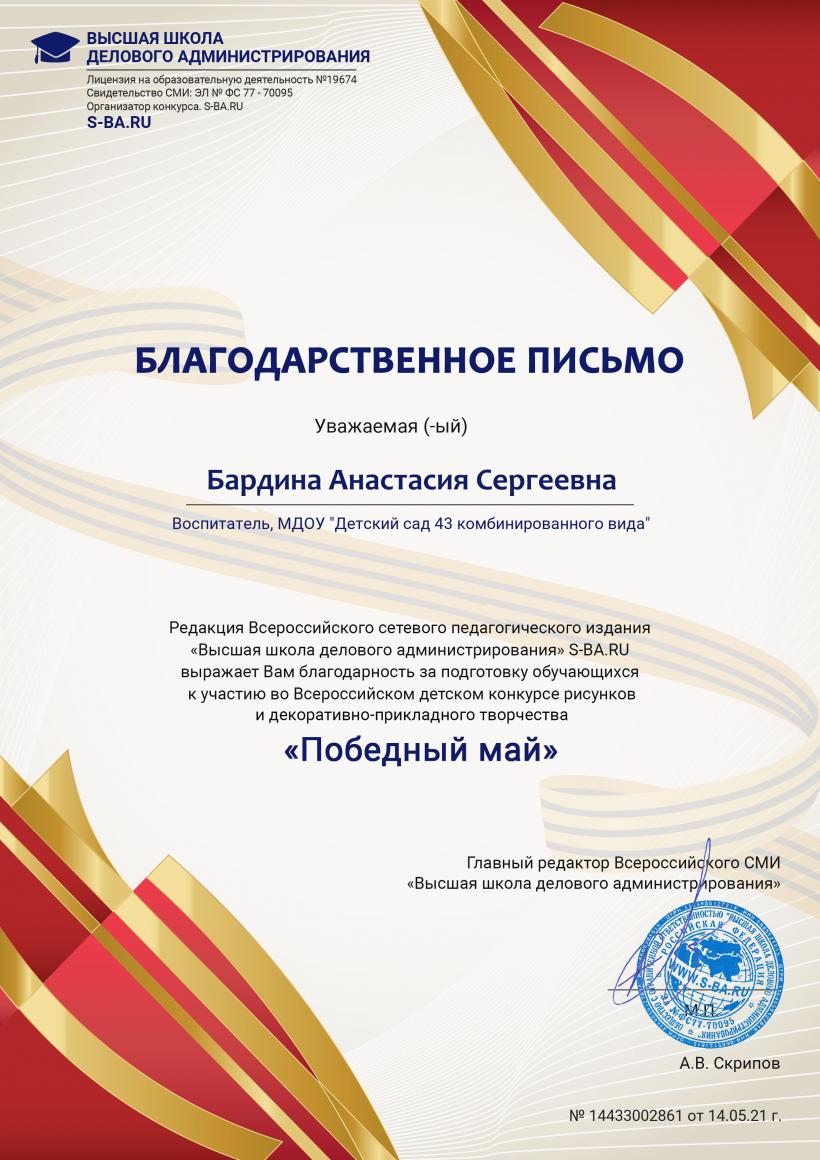 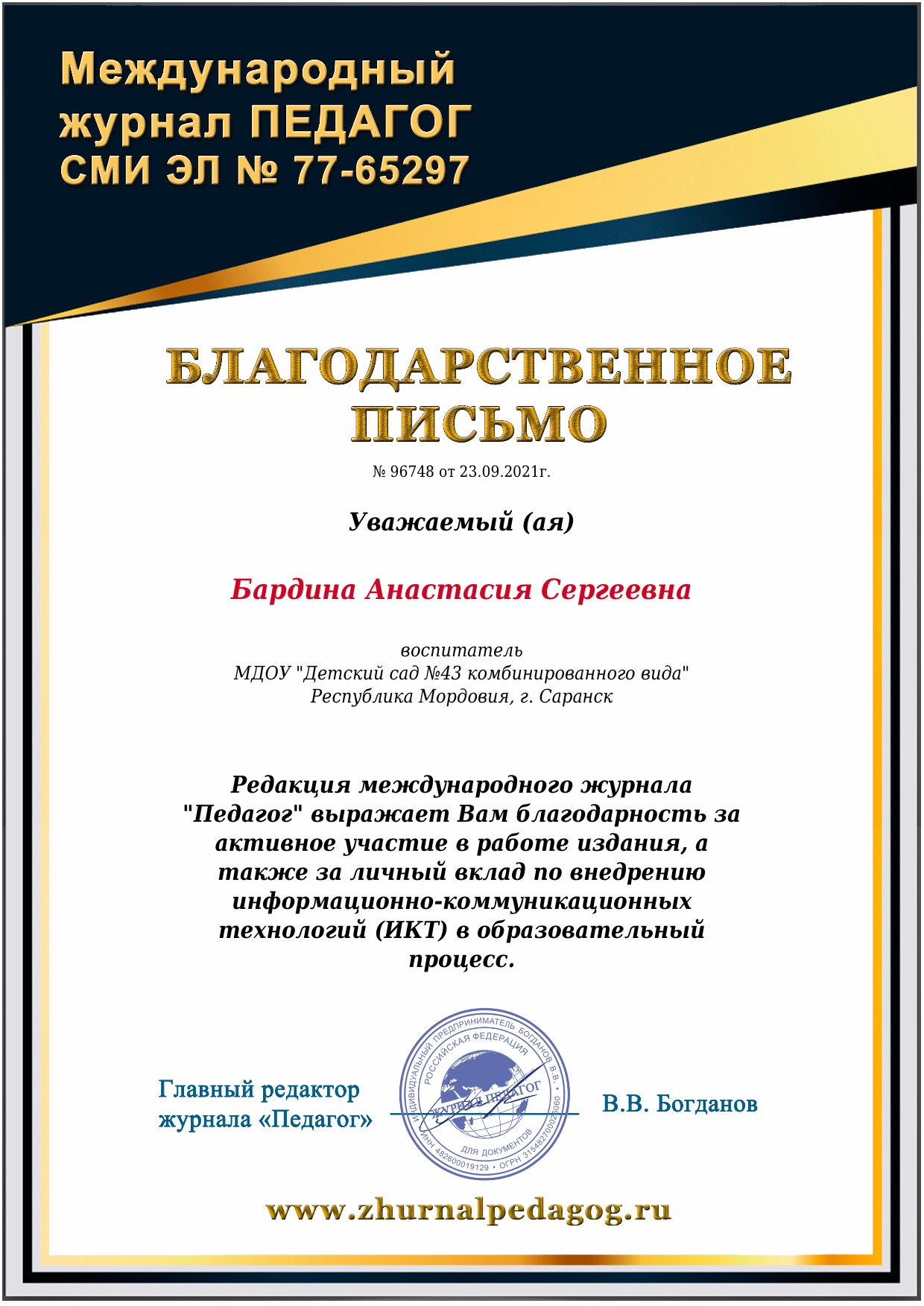